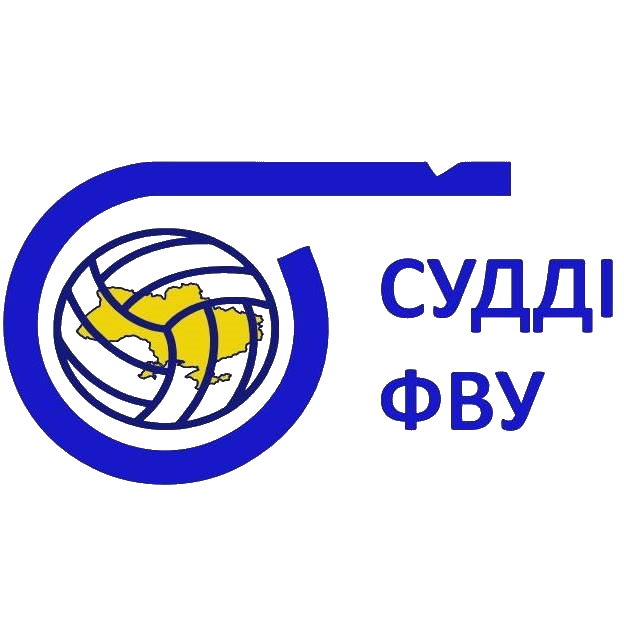 Зміни в Методиці та Книзі випадків 2020
Підготував:Суддя  НК
Умінський Євген
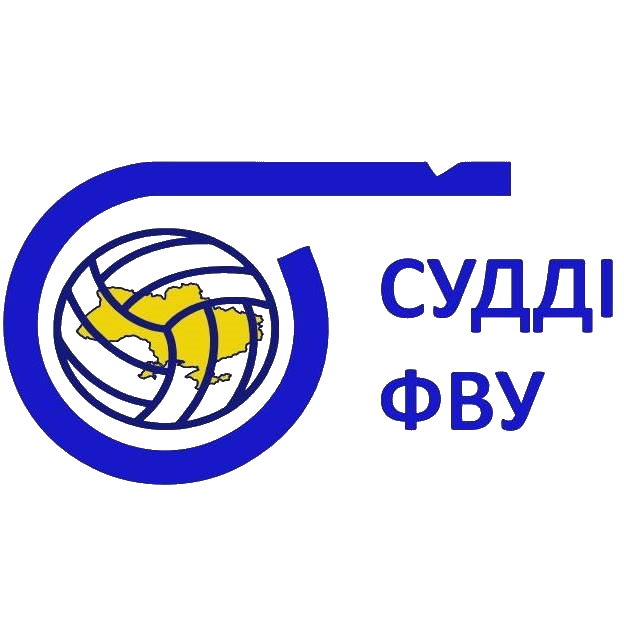 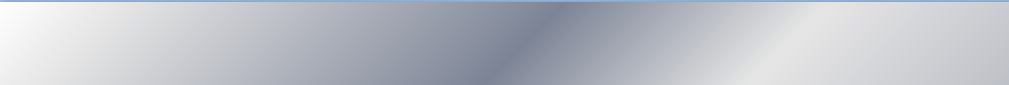 Методичні вказівки та інструкції 2020
Організатори зобов’язані також надати дві запасні антени та запасну сітку, які повинні знаходитись під столом секретаря або біля майданчика. 


Склад команд визначається Регламентом для кожного окремого змагання та може бути до 17 осіб: до 12 регулярних гравців – серед них до 2 Ліберо і до 5 офіційних осіб. 5 офіційним особам дозволяється знаходитися на лаві, вони визначаються головним тренером та повинні бути зареєстровані в формі ГО ФВУ (СЛ-03). 

Члени команди, що беруть участь у офіційній розминці, повинні знаходитись на своїй стороні ігрового поля. Протягом офіційної розминки на сітці дозволено знаходитись в ігровому полі суперника біля сітки для запобігання нещасних випадків зіткнення гравців з м’ячами, але не втручаючись в розминку суперника.
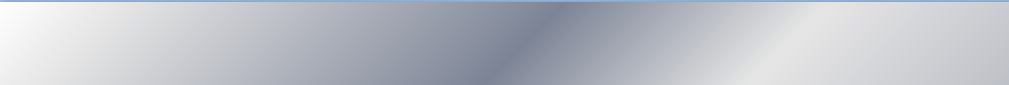 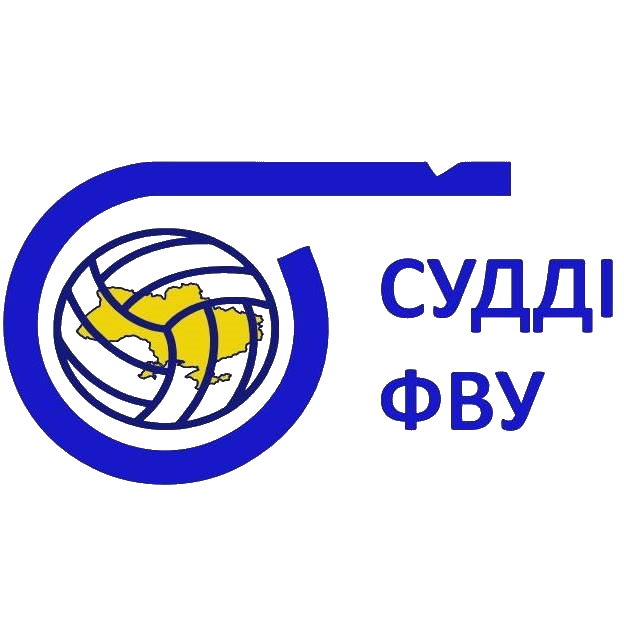 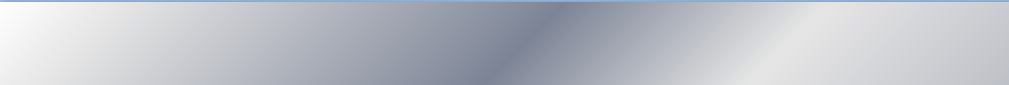 Методичні вказівки та інструкції 2020
Зовнішній вигляд усіх офіційних осіб команди (затверджується на попередній нараді) повинна відповідати упродовж матчу одному з наступних стандартних варіантів одягу: 
7.1 одягнуті в офіційні тренувальні костюми команди і футболки “поло” одного кольору і фасону, або 
7.2 одягнуті в піджаки, сорочки з комірцем, краватки (для чоловіків) і штани однакового кольору й фасону, за винятком фізіотерапевта команди, який може бути вдягнутий в офіційний тренувальний костюм команди та футболку “поло”. 



Тренер не має права втручатися у матч чи роботу офіційних осіб (суддів, лінійних суддів).Тренер не має права виходити на майданчик з жодної причини, за виключенням допомоги травмованому гравцю. Тренер не має права обговорювати чи оскаржувати рішення суддів, він лише може уточнити у другого суддю про запит відеоперегляду.
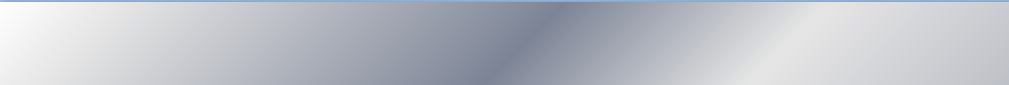 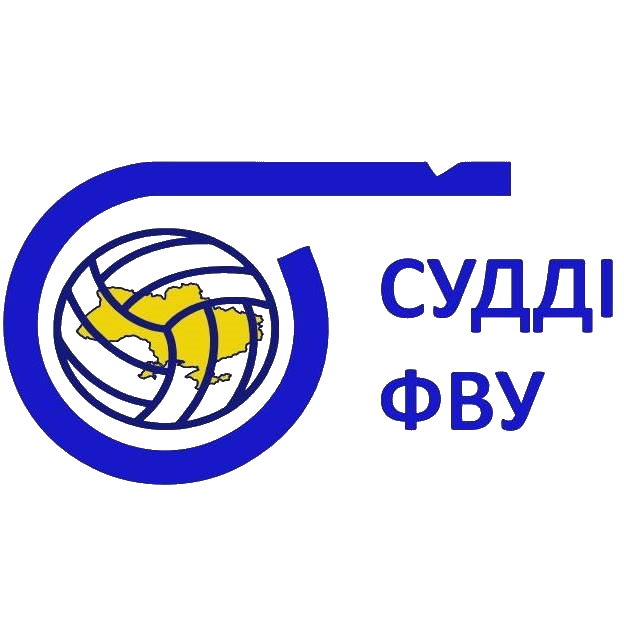 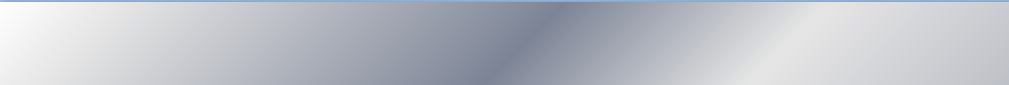 Методичні вказівки та інструкції 2020
Якщо розігрування зупинено через травму або зовнішню перешкоду, воно вважається як Незавершене розігрування. Неправильно робити запит будь-якої ігрової перерви, за виключенням вимушеної заміни травмованого гравця або гравця, що отримав санкцію протягом вимушеної перерви. 

По закінченню кожної партії 2 суддя просить тренера якнайшвидше надіслати електронну картку розташування на наступну партію, для запобігання затримки трьоххвилинного інтервалу між партіями. 
Якщо тренер команди систематично затримує відновлення гри, не надаючи вчасно картку розташування, 1-ий суддя повинен застосувати санкцію за затримку часу. Такі ж дії застосовуються в ситуації, коли команда не надає інформацію за допомогою електронного планшету. 


Якщо здійснена позиційна помилка, після жесту, що сигналізує позиційну помилку, відповідний суддя повинен вказати на відповідних гравців, які здійснили помилку. Якщо ігровий капітан просить додаткову інформацію про помилку, 2-му судді слід вказати ігровому капітану на картці розташування або планшеті гравців, що здійснили позиційну помилку. Інформація про розташування команди суперника повинна бути прихована 2 суддею.
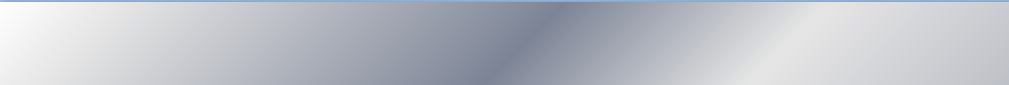 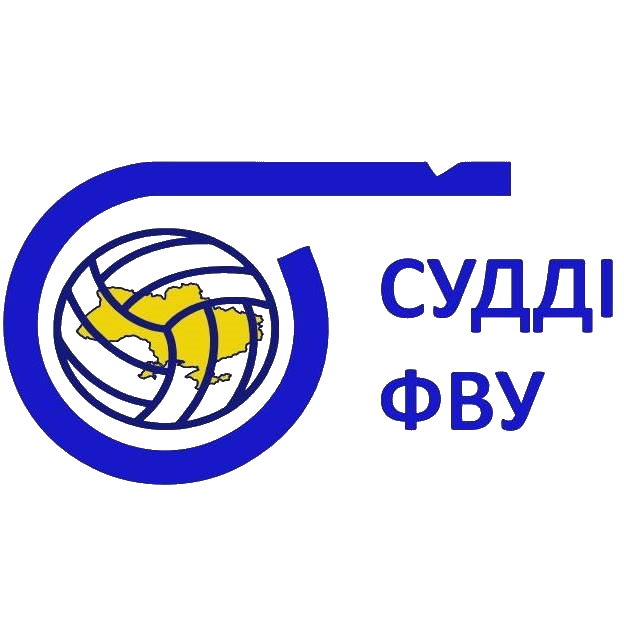 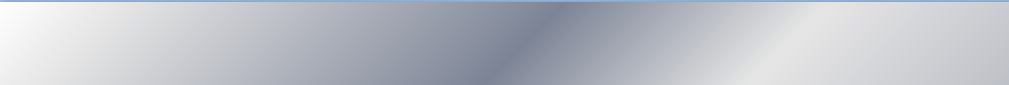 Методичні вказівки та інструкції 2020
Перешкода гри з м’ячем з боку лінійного судді, 2 судді або тренера у вільній зоні: 
• якщо м’яч торкається тренера, це вважається м’яч “за” (Правило 8.4.2); 
• якщо м’яч торкається офіційної особи, це вважається м’яч “за” (Правило 8.4.2) та розігрування не переграється якщо 2-ий або лінійний суддя безпосередньо не завадили ігровій дії гравця; 
• якщо гравець використовує підтримку офіційної особи або тренера для торкання м’яча, це є помилкою (удар при підтримці, Правило 9.1.3). 


Важливо підкреслити, що тільки ті помилки, які суддя бачить, повинні фіксуватися. 1-ий суддя повинен концентруватися виключно на тій частині тіла гравця, яка контактує з м'ячем. На рішення судді не повинно впливати ані положення тіла гравця до або після торкання м’яча, ані звук цього торкання. Комісія ФІВБ з Суддівства та Правил Гри наполягає, щоб судді дозволяли торкання м’яча пальцями зверху або будь-яке інше торкання, які є правильними згідно з Правилами для запобігання перебільшень у визначенні “подвійного торкання”.
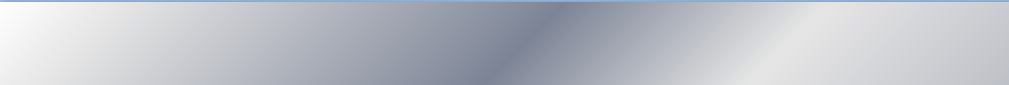 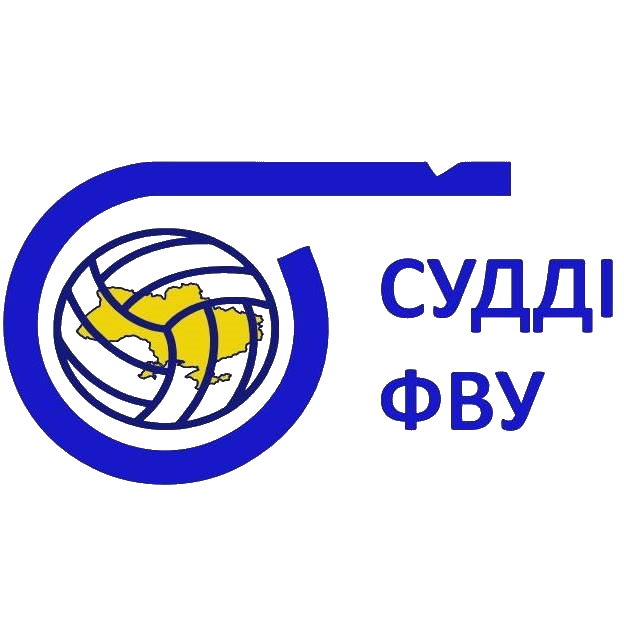 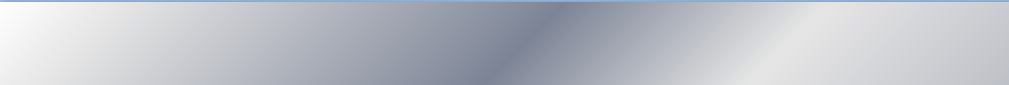 Методичні вказівки та інструкції 2020
Правило 10.1.2 дає право повернути м’яч з вільної зони команди суперника. Однак, м’яч може бути зіграно як над столом секретаря, так і на стороні суперника. У цьому випадку гравці та тренери не повинні перешкоджати діям гравця, який намагається повернути м’яч на свою сторону! 


Виконання подачі не може бути дозволено 1-им суддею, якщо на майданчику неправильна кількість гравців (для прикладу 5 або 7 гравців). У цьому випадку суддя має зачекати на виправлення ситуації, та у разі необхідності застосувати санкцію за затримку часу. Подібна процедура повинна бути застосована, якщо заміщення ліберо в зоні 4 не відбулося відповідним гравцем.
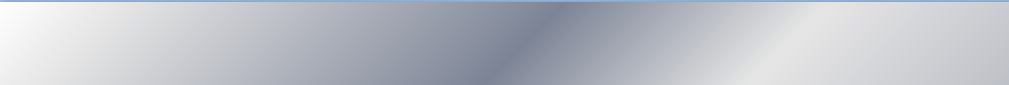 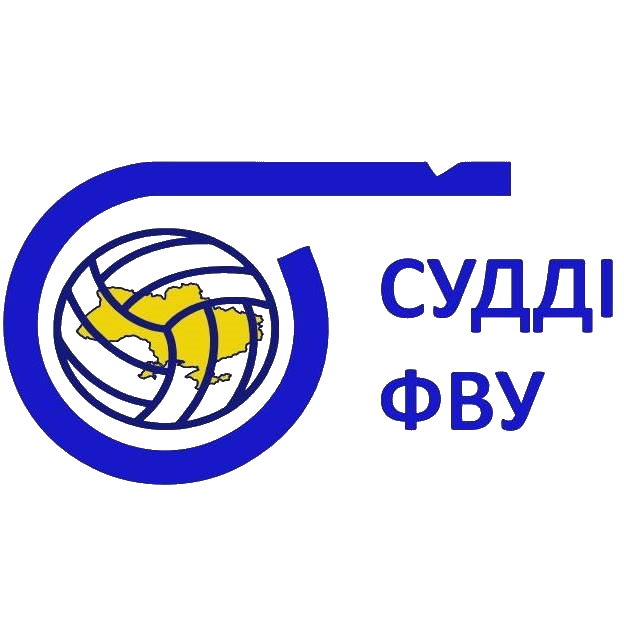 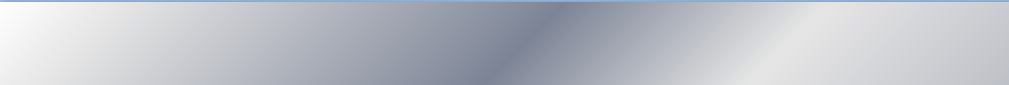 Методичні вказівки та інструкції 2020
Судді мають розуміти відмінності між атакуючими та блокуючими діями гравців у випадку, коли м’яч йде від суперника (“подарунок” або “вільний” м’яч). Тому що тип дії (положення рук) гравця, який виконує дію, визначає тип дії – атаку або блокування. 
Для виконання атакуючої дії гравець використовує замах однієї або двох рук для виконання удару по м’ячу, що йде від суперника. 
Між тим для виконання блокуючої дії гравець витягується над сіткою для перехвату м’яча за допомогою однієї або обох рук без використання замаху.


Якщо після атаки по м’ячу, що йде від суперника (“подарунок” або “вільний” м’яч), м’яч попадає в сітку та знов торкнеться того самого гравця, це помилка (подвійне торкання). Але, якщо “подарунок” або “вільний” м’яч заблоковано, то у цьому випадку блокуючий гравець має право зіграти м’яч та це визначається як перше командне торкання.
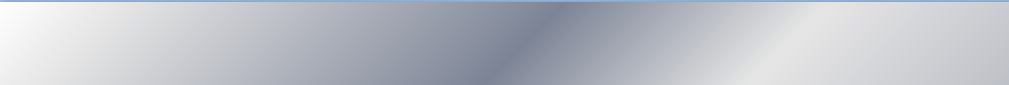 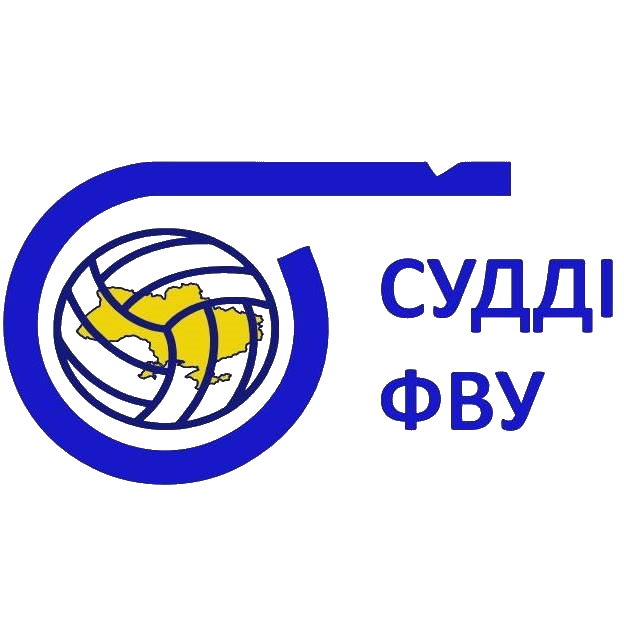 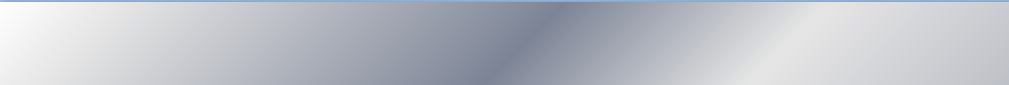 Методичні вказівки та інструкції 2020
Процедура заміни 
2.1. 2-ий суддя повинен стати між стійкою та столом секретаря, і - якщо секретар не сигналізує про те, що заміна неправильна - дати сигнал (схрещуючи руки) гравцям на заміну, що має відбутися через бокову лінію. Якщо для заміни використовується планшет, немає необхідності використовувати сигнал (схрещуючи руки), крім випадку, коли гравці повільно виконують заміну. 


У випадку перерваного розігрування неправильно робити запит будь-якої звичайної ігрової перерви крім виключної заміни травмованого гравця або видаленного/дискваліфікованого гравця до закінчення наступного розігрування. 

Приклади ситуацій, які повинні розцінюватися як затримка: 
- повторення будь-якого неправильного запиту, незалежно від того, якого виду був перший; 
- запит неправильної заміни, якщо ця помилка була виявлена до початку наступного розігрування; 
- запит на дозвіл зашнурувати взуття, якщо це розцінено суддями як навмисна затримка;
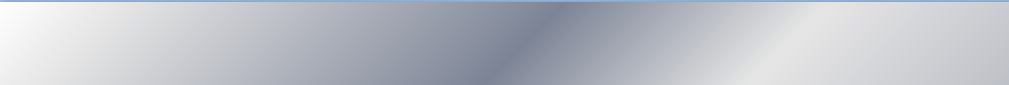 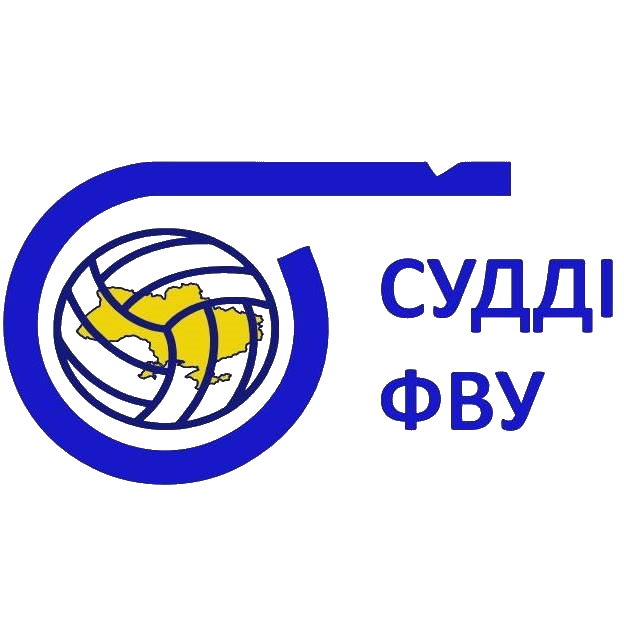 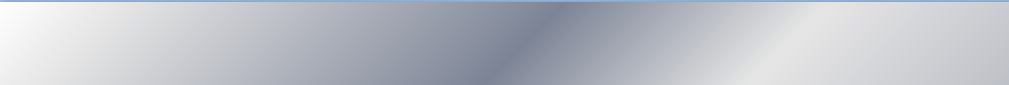 Методичні вказівки та інструкції 2020
Судді повинні попереджати усі ненавмисні або навмисні затримки гри. 

Більшість затримок гри пов’язана з запитом протирання підлоги (через низьку активність швидких протиральників). Місцеві організатори повинні зазделегідь належним чином підготувати швидких протиральників, якщо вони будуть виконувати свою роботу швидко та вибігати на майданчик по закінченню кожного розігрування, гравцям не потрібно буде робити запити на протирання – отже і кількість санкцій за затримку часу буде зменшена.

У випадку небезпечних вологих плям на майданчику, гравці мають право зробити запит на протирання. Але запит на протирання без причини повинно бути розцінено як навмисна затримка та застосовано відповідні санкції. 

Якщо команда відмовляється продовжувати гру після завершення ТА через вологу підлогу перед лавкою команди, 1-ий суддя повинен застосувати санкцію за затримку.
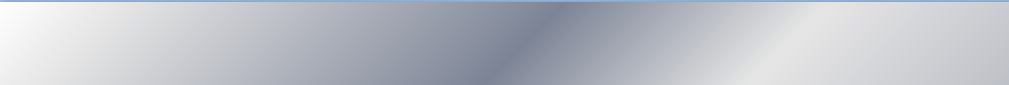 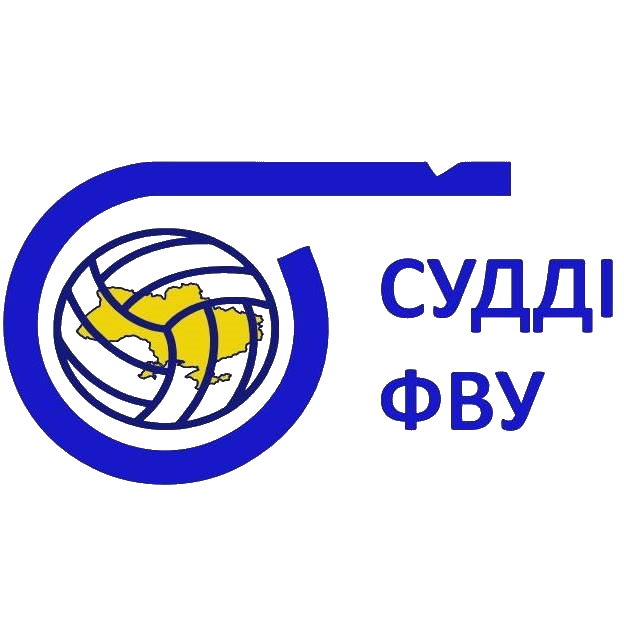 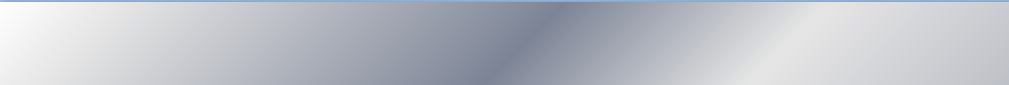 Методичні вказівки та інструкції 2020
До члена команди, що знаходиться на майданчику: 
1-ий суддя повинен дати свисток (зазвичай коли м’яч не в грі, але якщо порушення серйозне, якмога швидше). Потім він/вона підкликає гравця, який здійснив дисциплінарне порушення, до суддівської вишки. Коли гравець наблизиться до вишки, 1-ий суддя показує відповідну картку (картки), пояснюючи причину покарання.


Судді зобов'язані використовувати офіційні жести (див. Правила 22.2 та 28.1) для інформування команд про характер зафіксованої суддями помилки (а також для глядачів, телеглядачів тощо). Тільки ці жести можуть використовуватися, а не будь-які інші (прийняті в національних змаганнях, особисті жести або манера їх виконання), крім особливої необхідності додати пояснення жесту для кращого розуміння кожним! 


Впродовж матчу 2-ий суддя контролює неспортивну поведінку або спілкування між суперниками, при першій можливості, коли м’яч поза грою, він/вона просити гравців заспокоїтися та змінити свою поведінку. Якщо ситуація не змінюється, він/вона має інформувати 1-ого суддю.
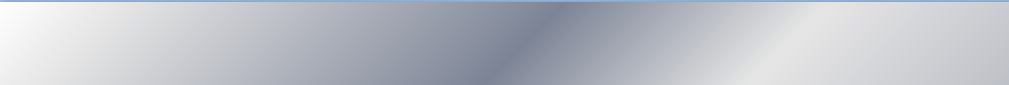 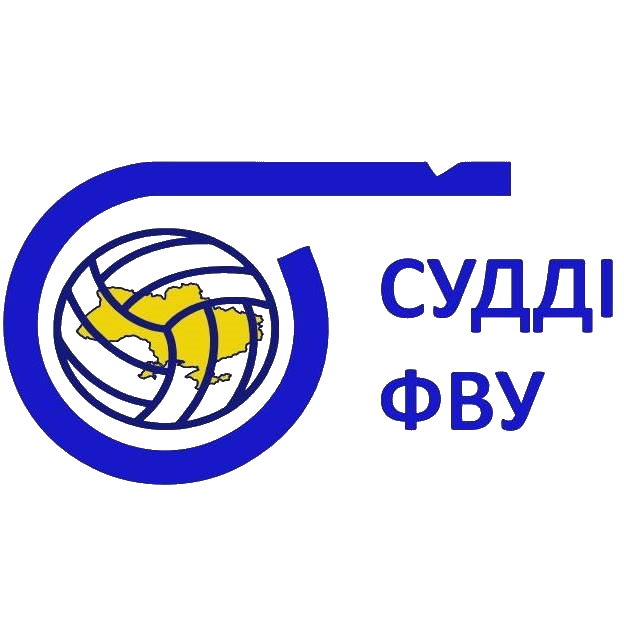 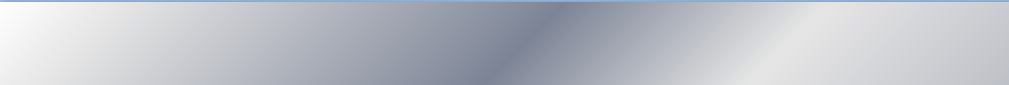 Методичні вказівки та інструкції 2020
У випадку розбіжностей між гравцем, який увійшов у зону заміни та даними, що було надіслано через планшет, має бути визначено реального гравця на заміні та секретар вручну корегує заміну. Вербальний контакт між секретарем та 2-им суддею у цей момент заохочується та 2-ий суддя повинен дозволити невелике збільшення часу для цього процесу. Одночасно з замінами може відбуватися заміщення Ліберо, тому потрібно бути особливо уважними. 
Зараз секретар просто інформує суддів за допомогою бездротової системи, говорячи: "Секретар готовий" та також може сказати "ОК" 2-му судді. Якщо система не працює належним чином або внаслідок великого шуму вона не чутна чітко, секретар все ще зобов'язаний показати сигнал OK двома руками.


Перед початком матчу 
1.1. Суддівська бригада повинна бути на місці проведення матчу в суддівській формі щонайменше за 1 годину 15 хвилин до запланованого початку матчу.
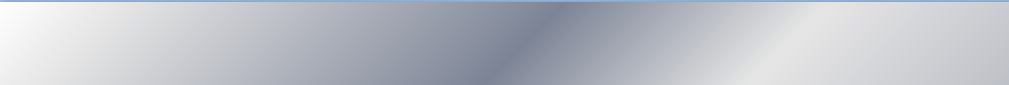 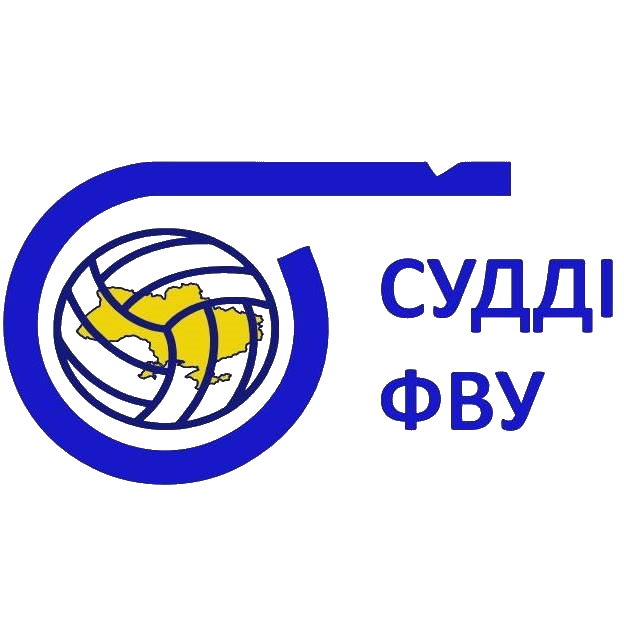 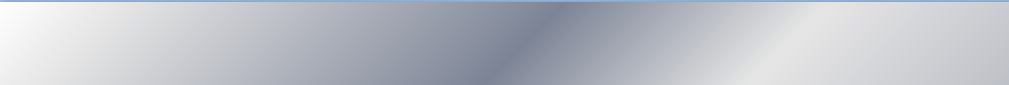 Методичні вказівки та інструкції 2020
Під час тайм-аутів, технічних тайм-аутів (якщо використовується) та інтервалів 
2-ий суддя просить гравців підійти до своїх лавок. 
Якщо команди готові вийти на майданчик до того, як ТА або ТТА (якщо використовується) буде закінчено, 2-ий суддя повинен дозволити гравцям зайняти їх положення на майданчику та зачекати поки 30 сек. або 60 сек. добіжить до кінця. Тоді 1-ий суддя може дати свисток на подачу. 

Коментарі по суддівству 
Коротка нарада відбувається після матчу в суддівській роздягальні, де технічний делегат надає відгук стосовно суддівства та судді надають самооцінку тому, що було зроблено добре та тому, що потребує покращення. У випадку необхідності, на наступний день, зранку, проводиться нарада за участю Технічного делегата та усіх суддів змагань. 
На цій нараді, якщо це необхідно та можливо, використовуються відеоматеріали матчів для пояснення як помилок, так і успішного виконаннях обов'язків. Це робиться з метою удосконалення техніки і якості суддівства на найвищому рівні.
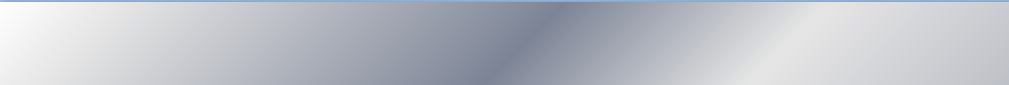 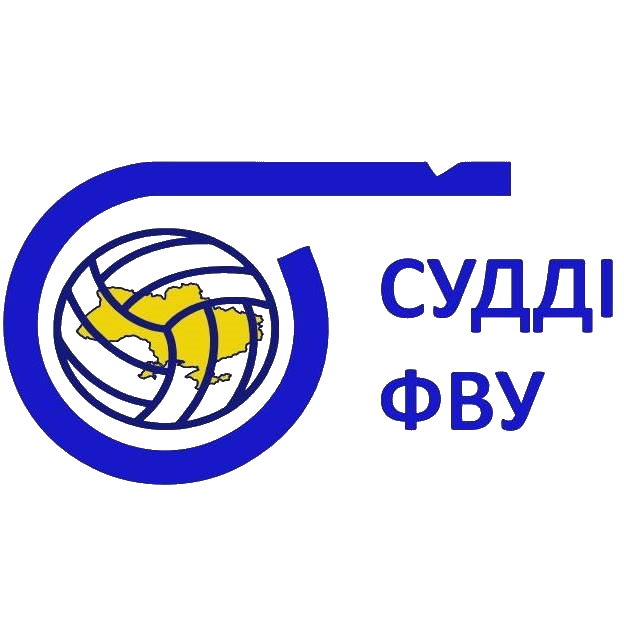 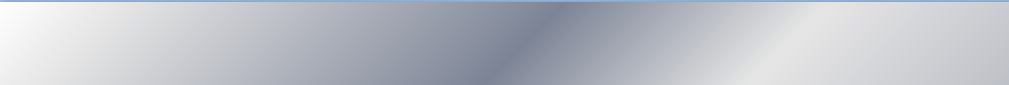 Книга суддівських випадків 2020
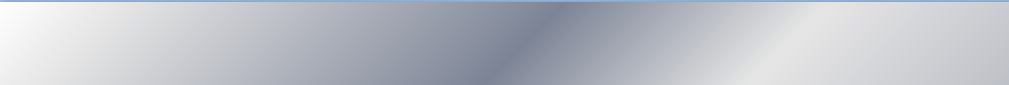 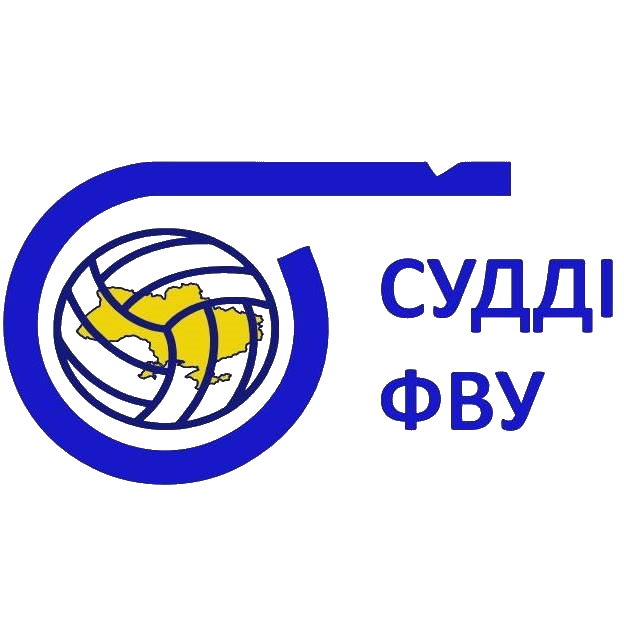 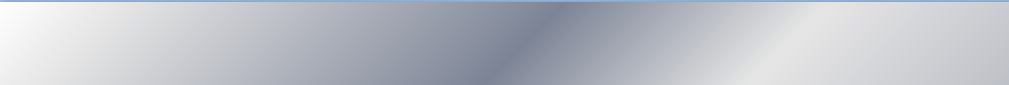 Книга суддівських випадків 2020
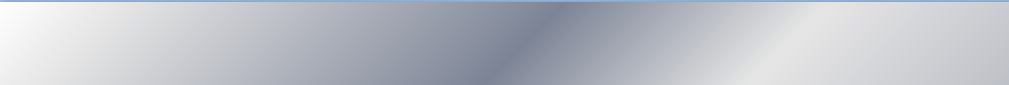 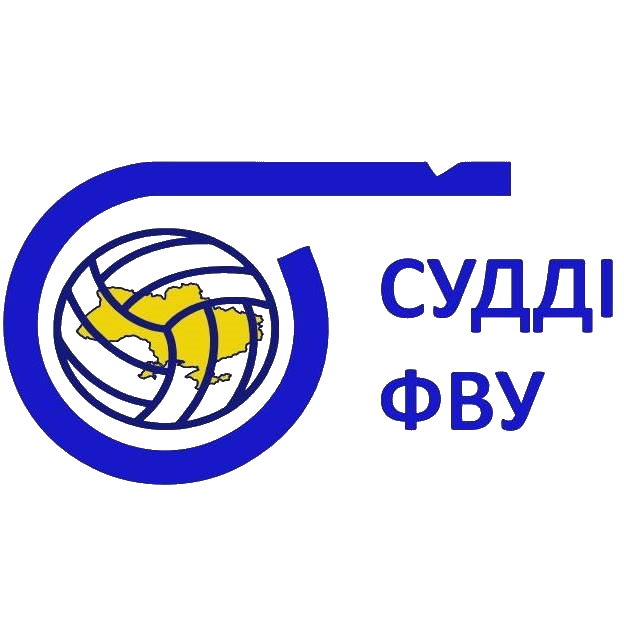 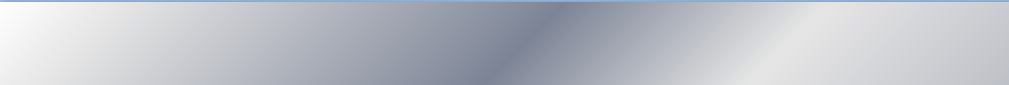 Книга суддівських випадків 2020: 1.13.2
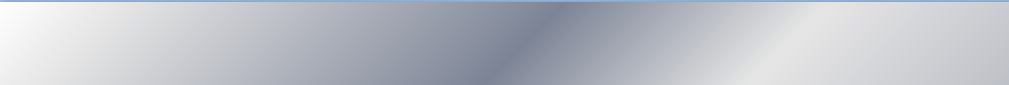 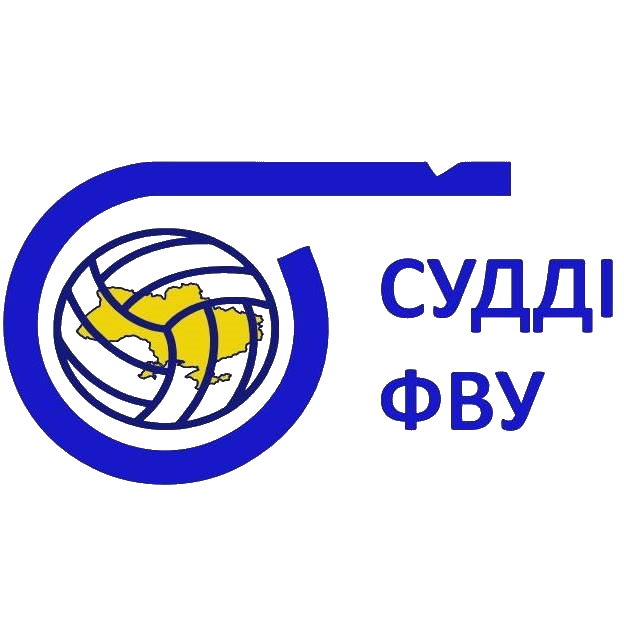 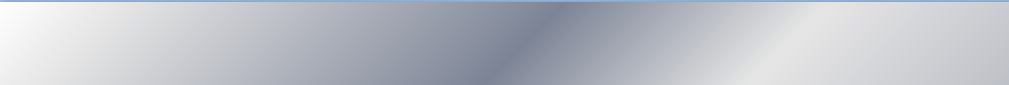 Книга суддівських випадків 2020
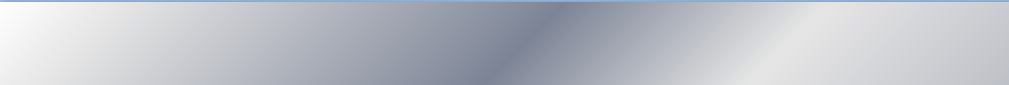 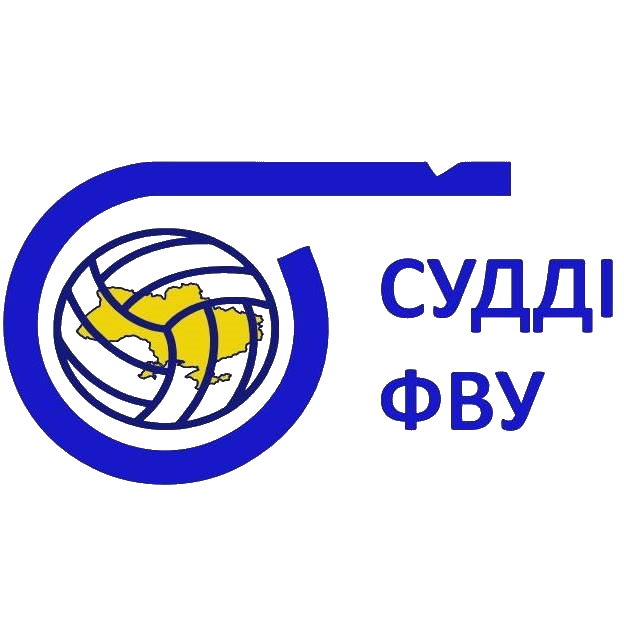 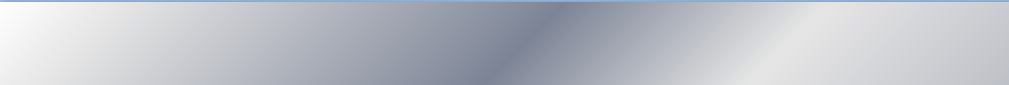 Книга суддівських випадків 2020
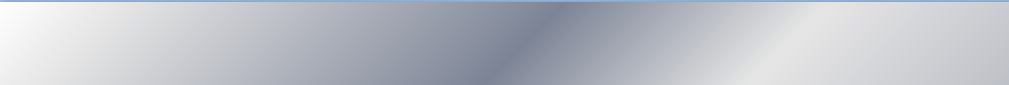 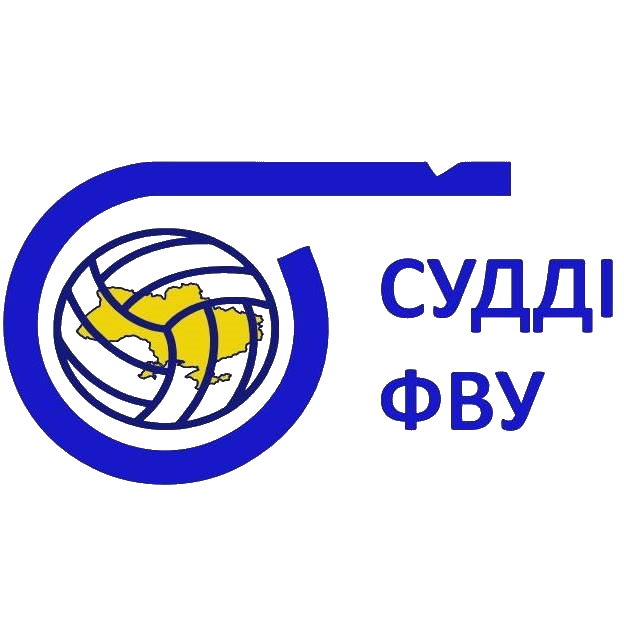 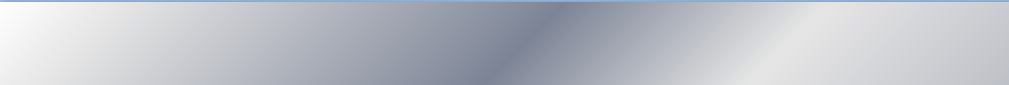 Книга суддівських випадків 2020
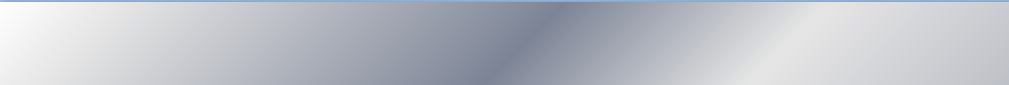 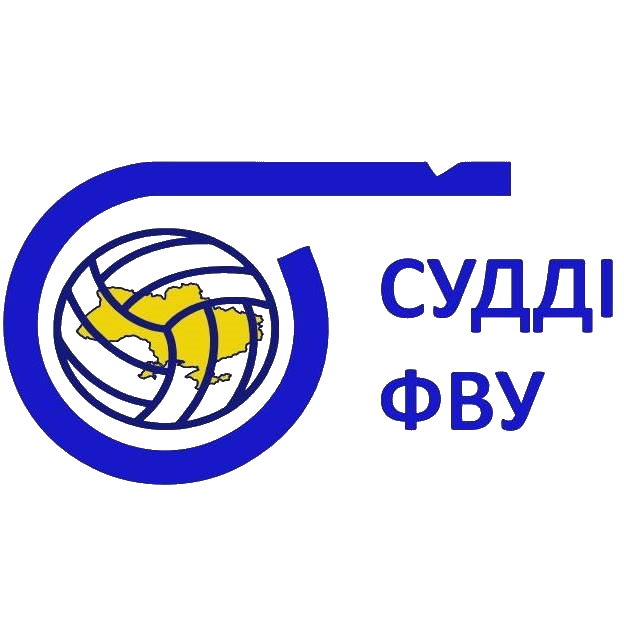 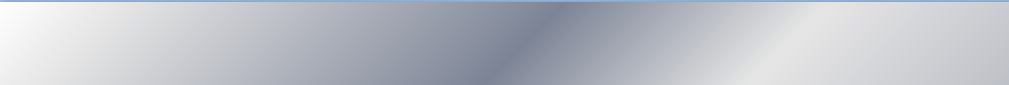 Книга суддівських випадків 2020: 3.11.1
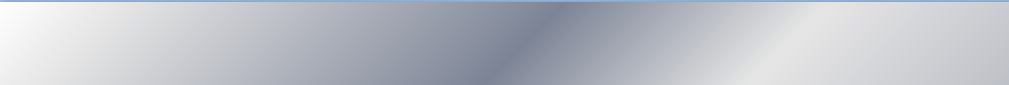 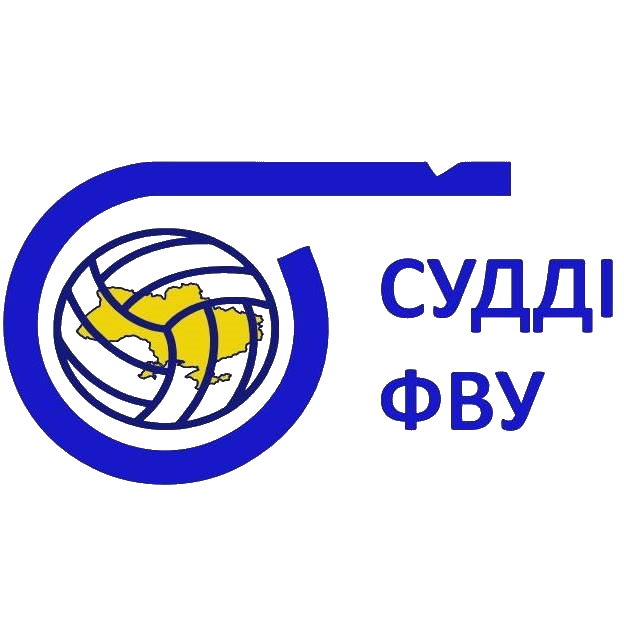 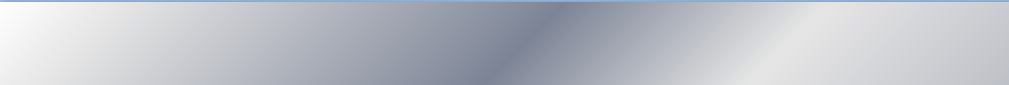 Книга суддівських випадків 2020
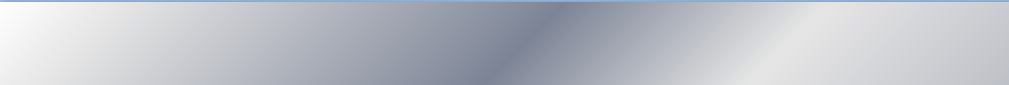 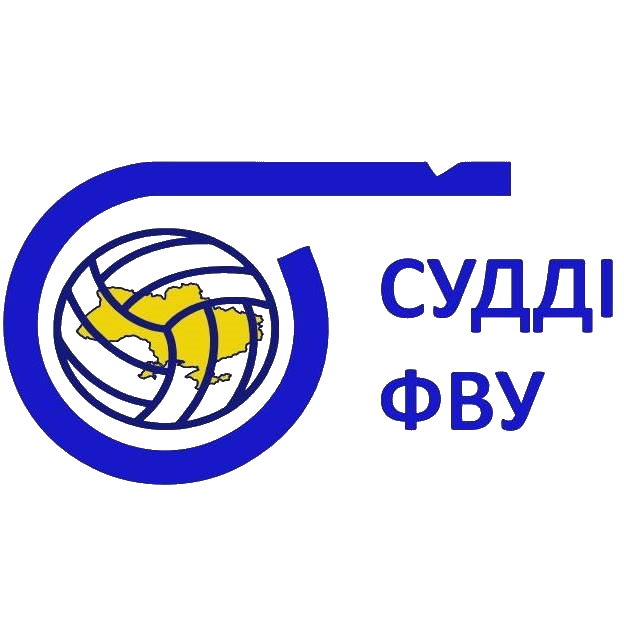 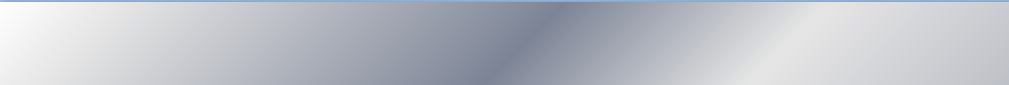 Книга суддівських випадків 2020: 3.11.2
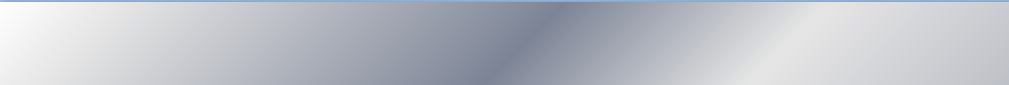 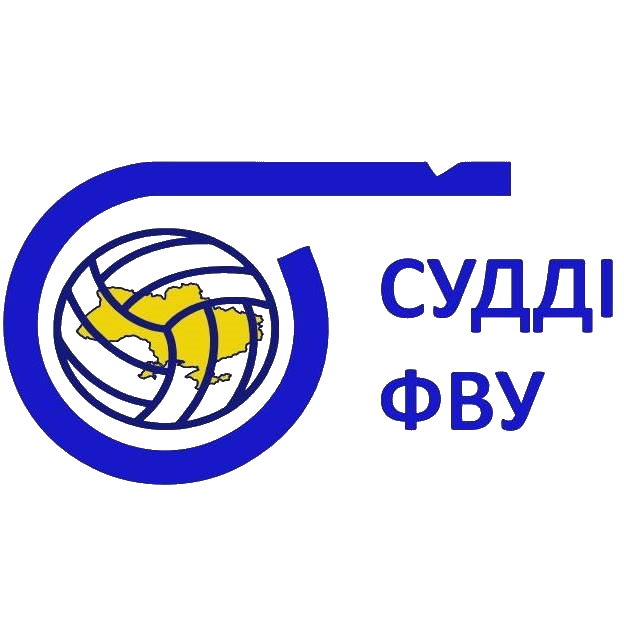 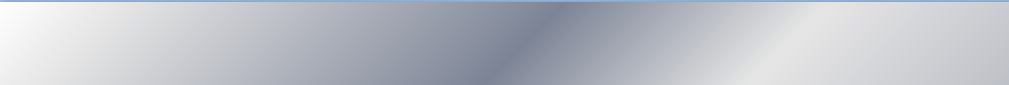 Книга суддівських випадків 2020
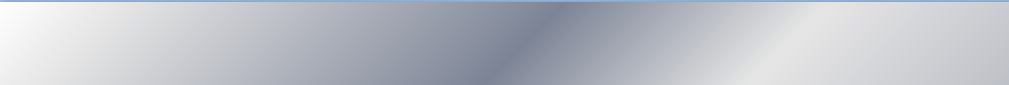 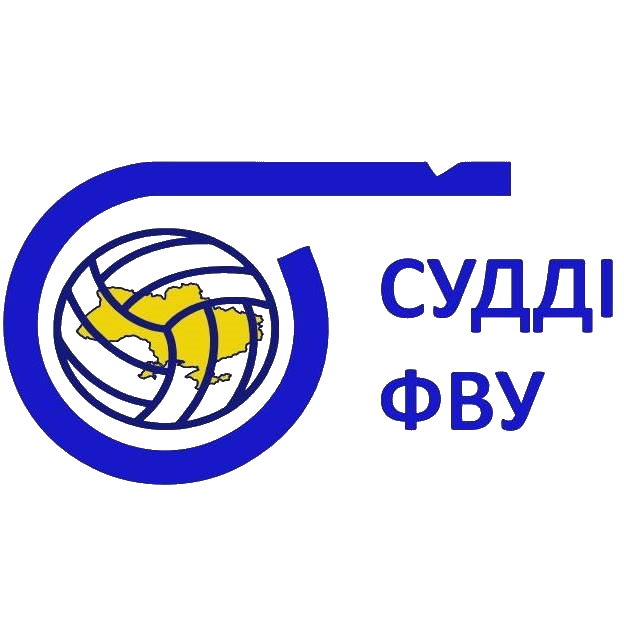 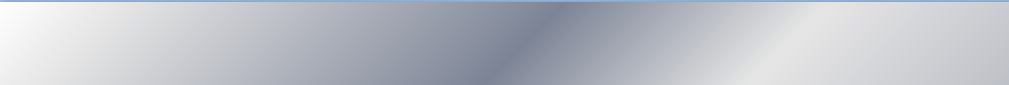 Книга суддівських випадків 2020: 3.26.2
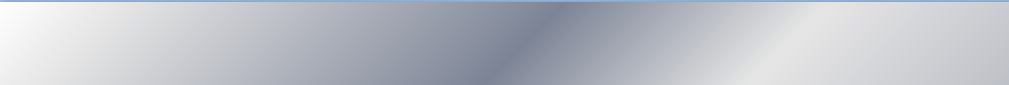 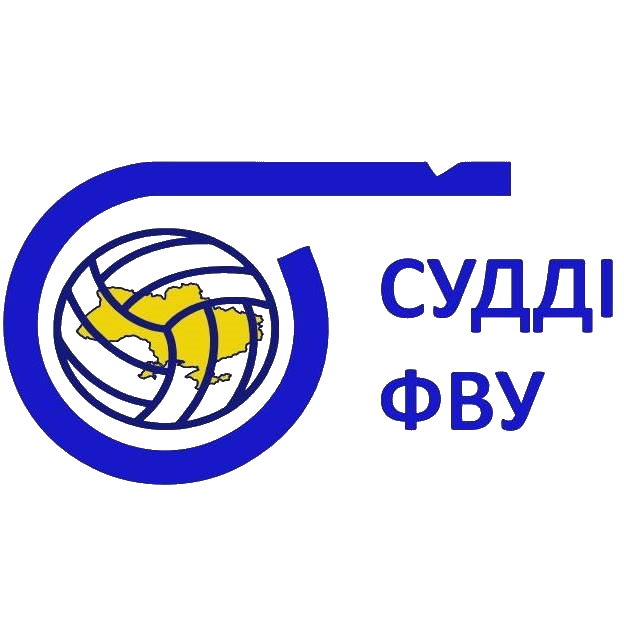 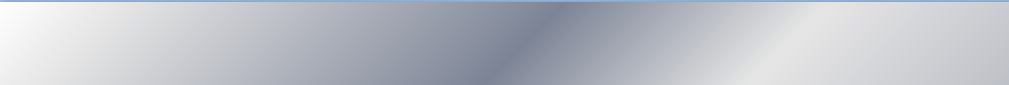 Книга суддівських випадків 2020
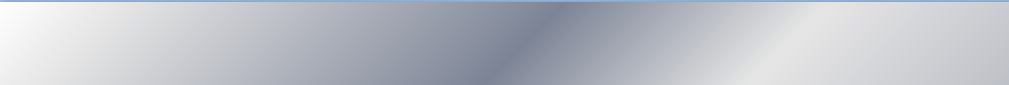 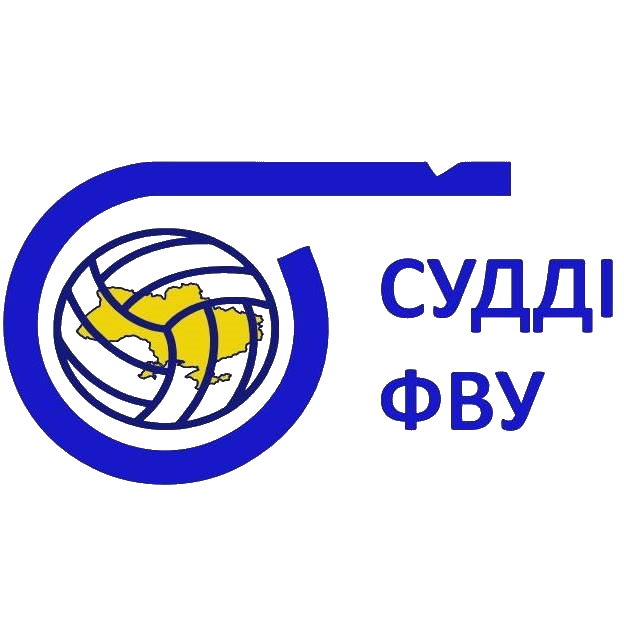 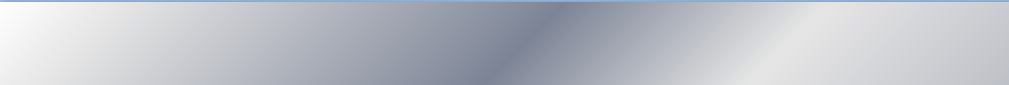 Книга суддівських випадків 2020: 3.26.3
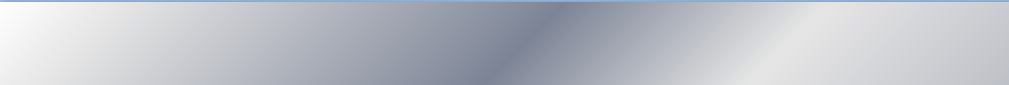 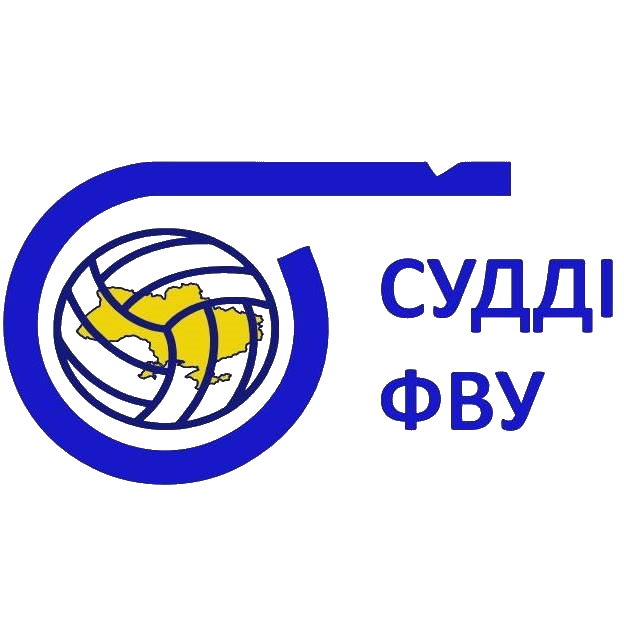 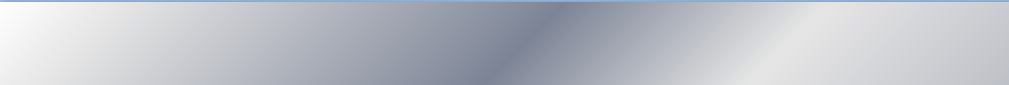 Книга суддівських випадків 2020
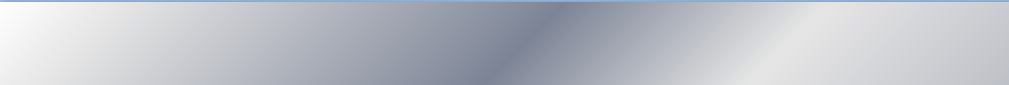 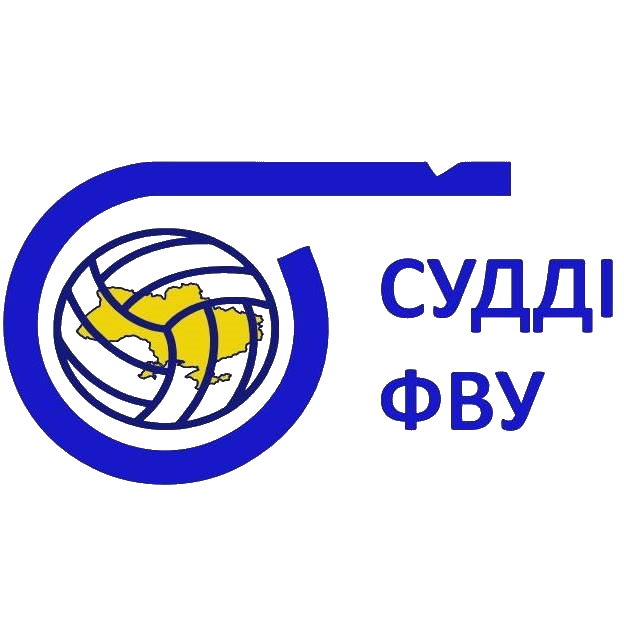 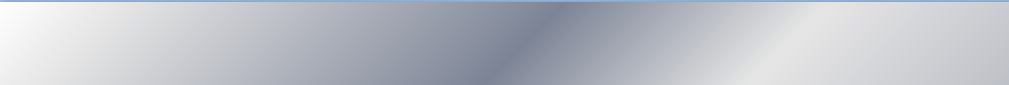 Книга суддівських випадків 2020: 3.49
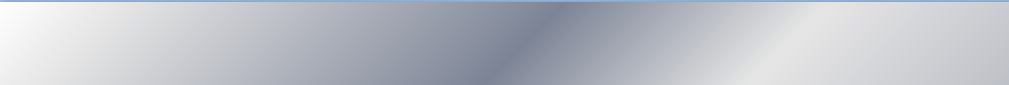 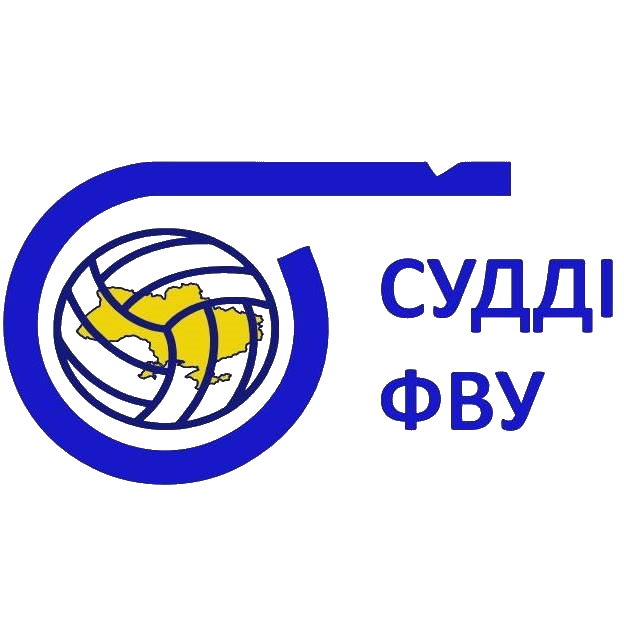 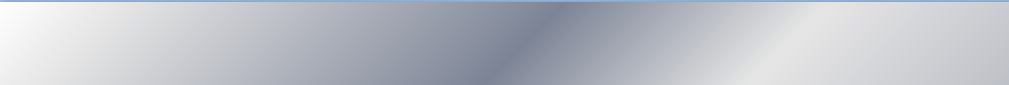 Книга суддівських випадків 2020
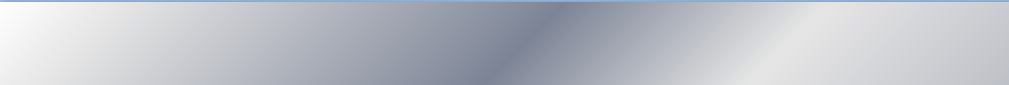 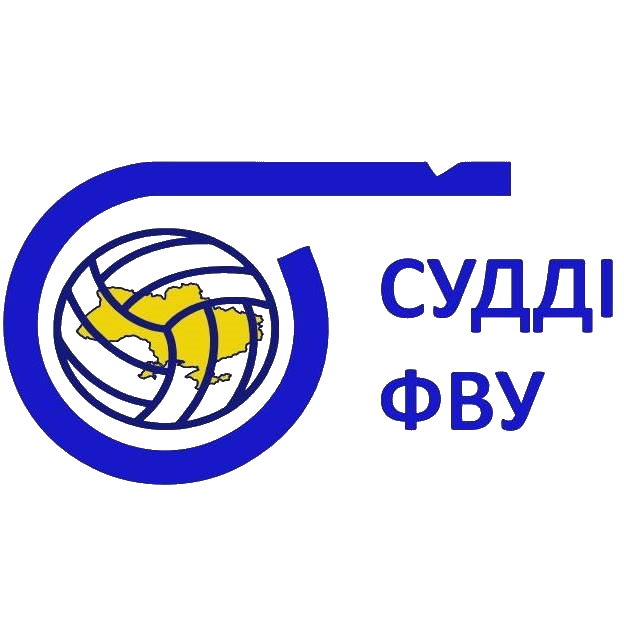 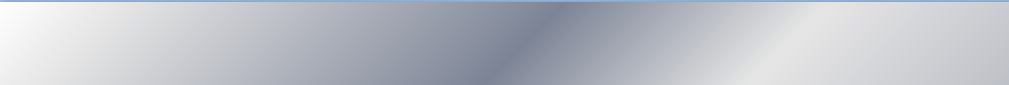 Книга суддівських випадків 2020: 3.50
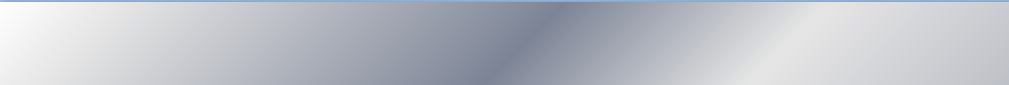 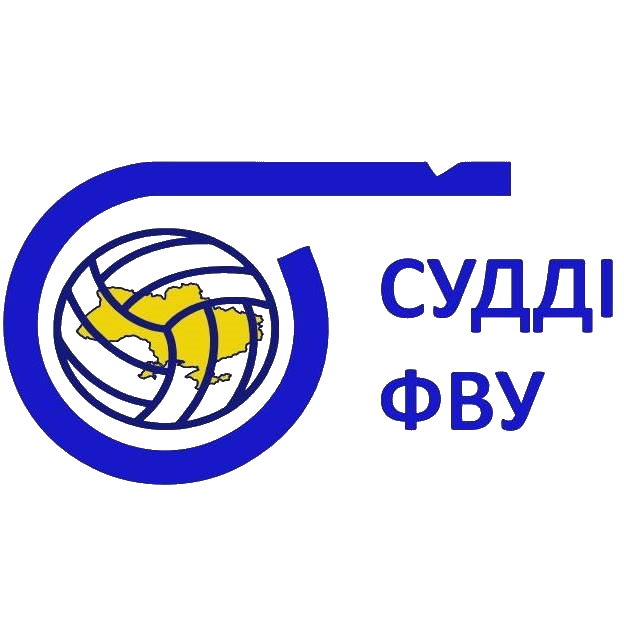 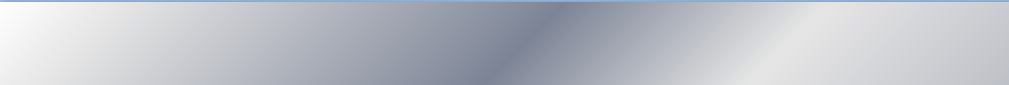 Книга суддівських випадків 2020
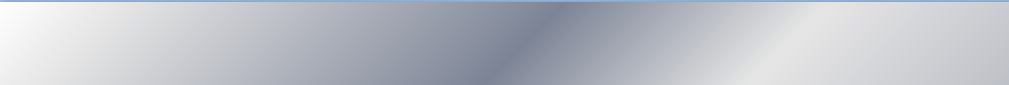 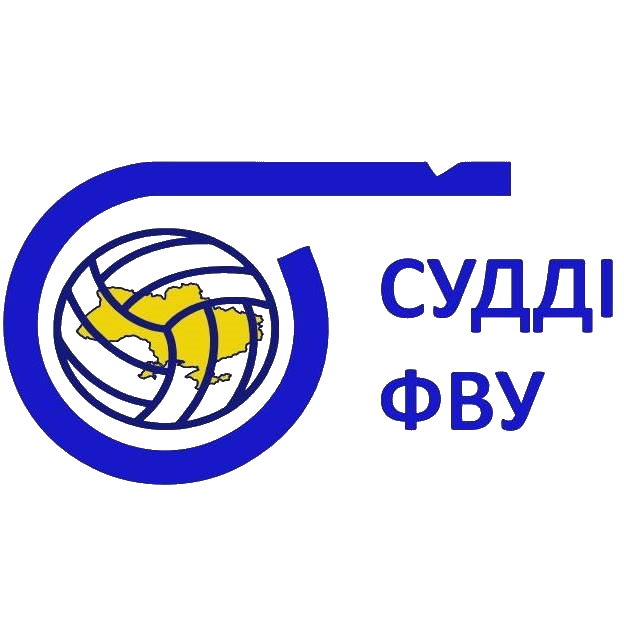 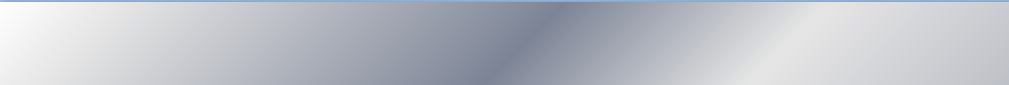 Книга суддівських випадків 2020: 3.51
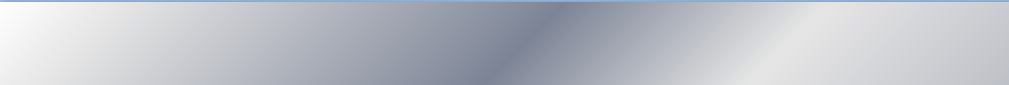 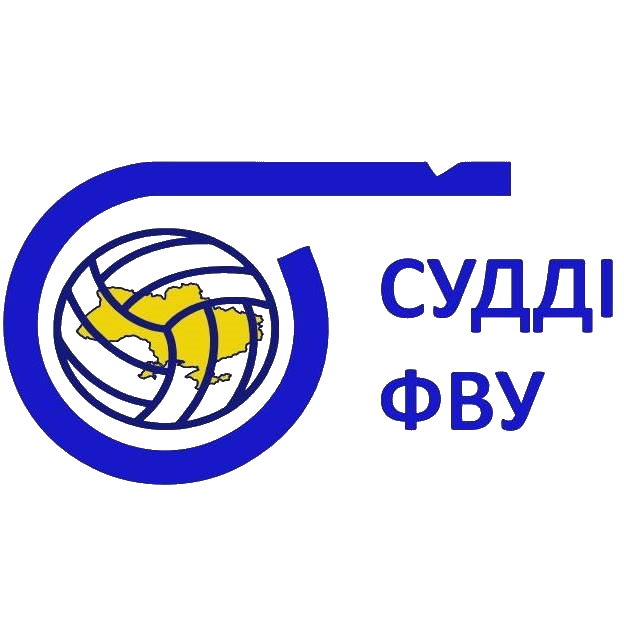 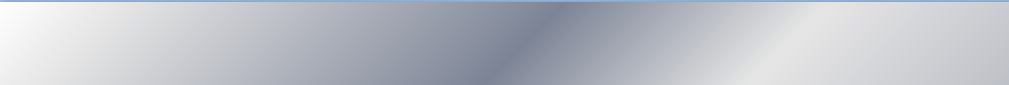 Книга суддівських випадків 2020
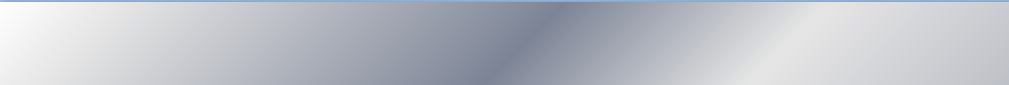 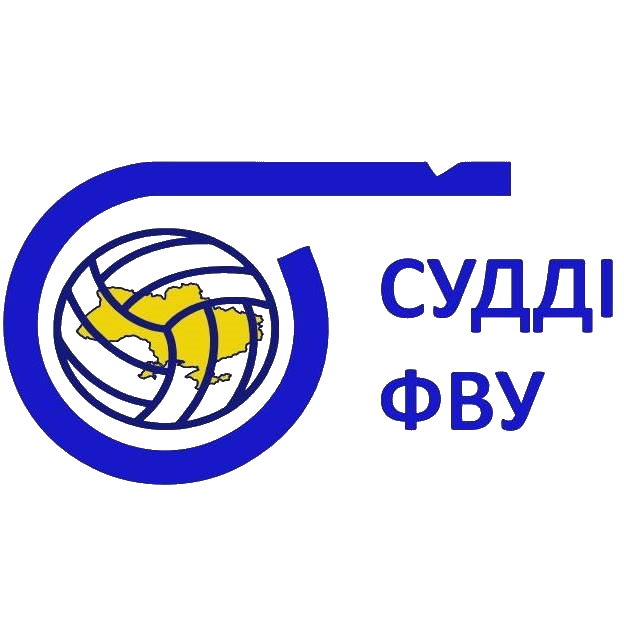 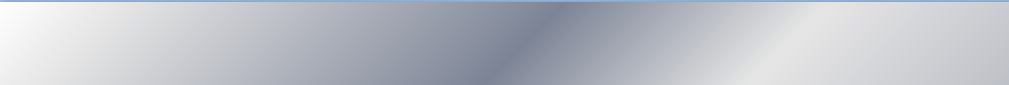 Книга суддівських випадків 2020: 3.52
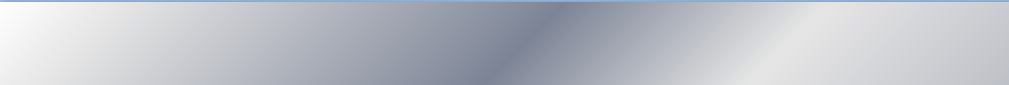 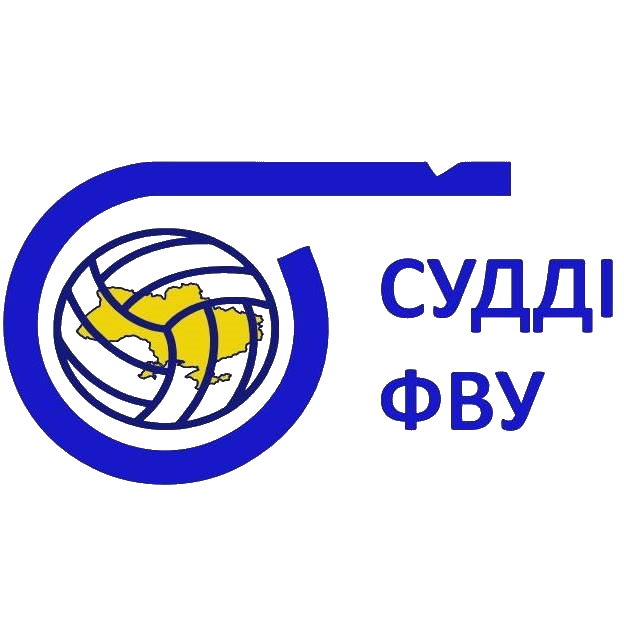 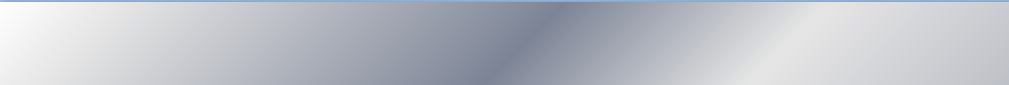 Книга суддівських випадків 2020
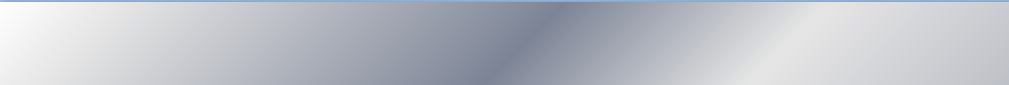 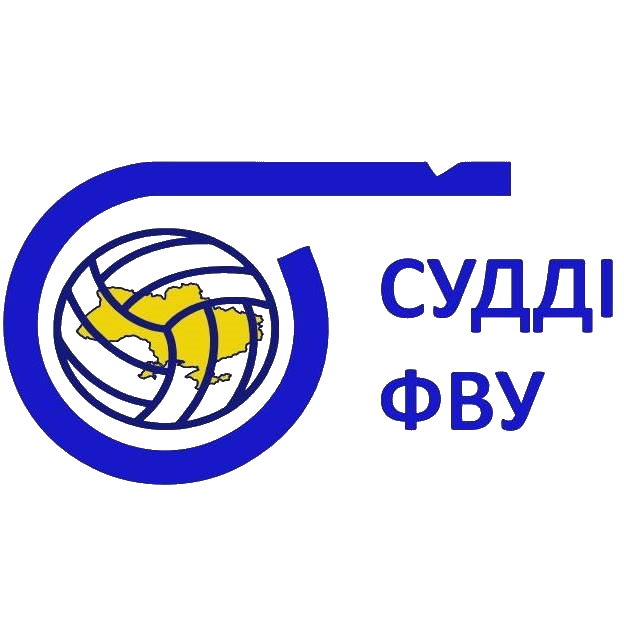 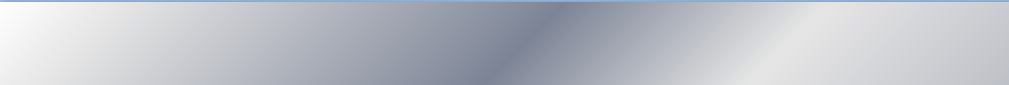 Книга суддівських випадків 2020: 3.53
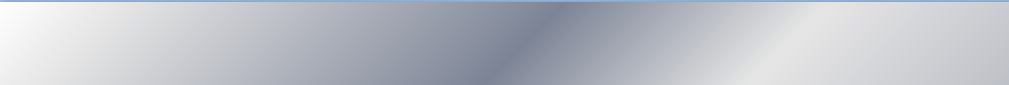 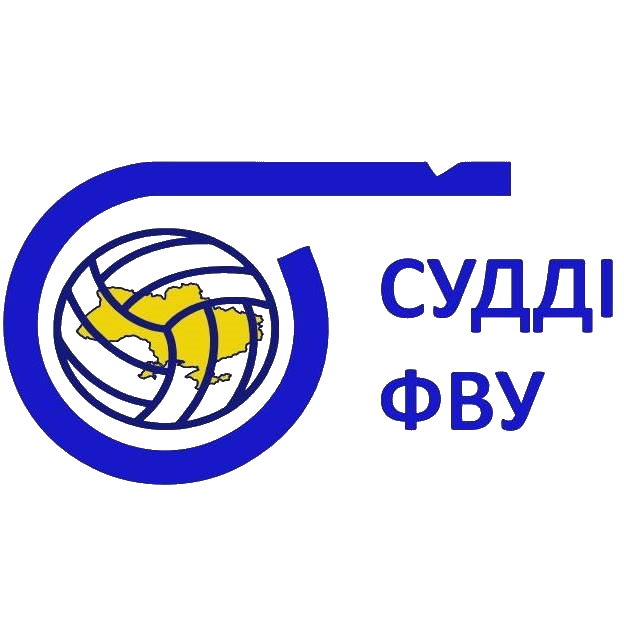 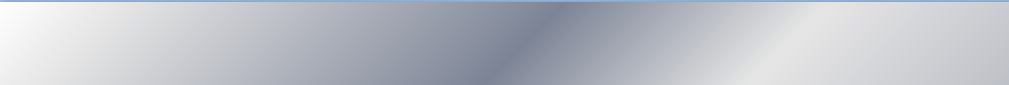 Книга суддівських випадків 2020
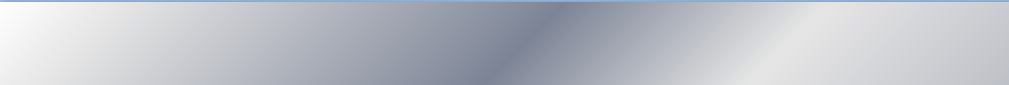 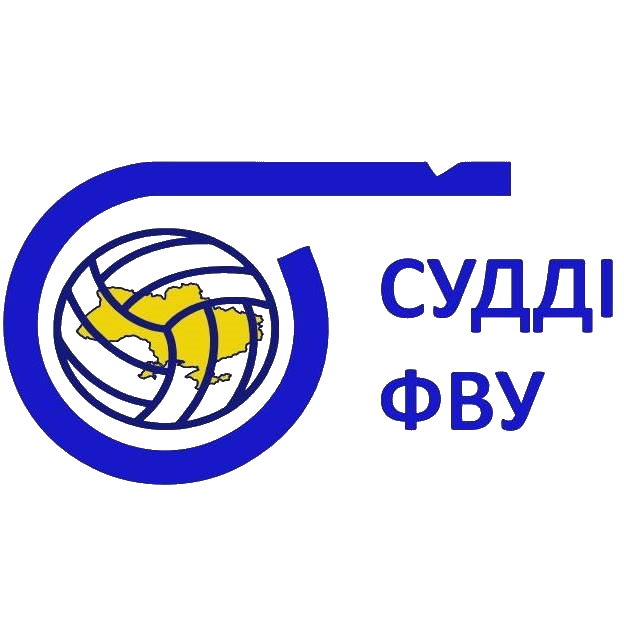 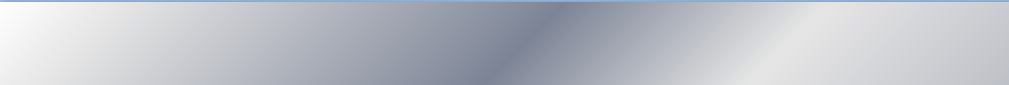 Книга суддівських випадків 2020: 4.3
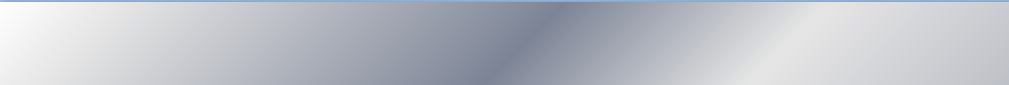 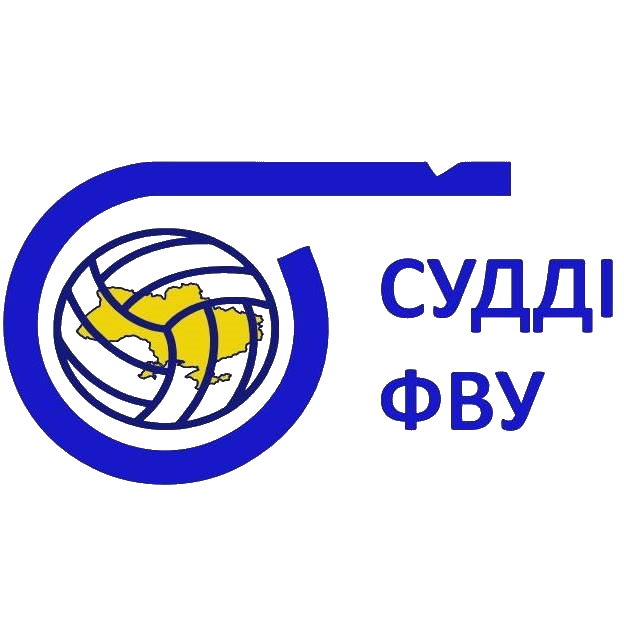 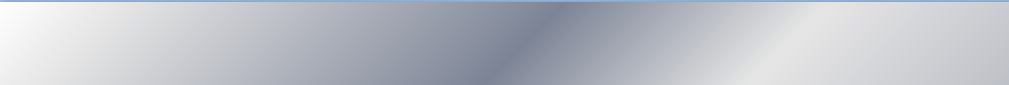 Книга суддівських випадків 2020
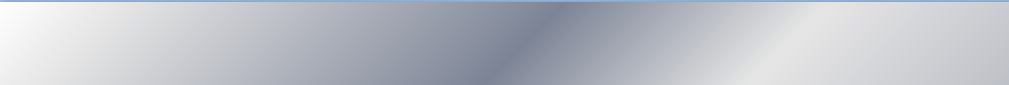 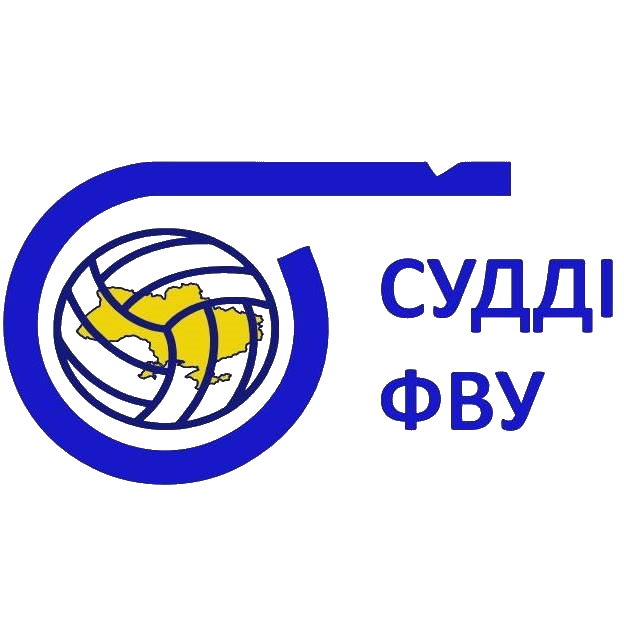 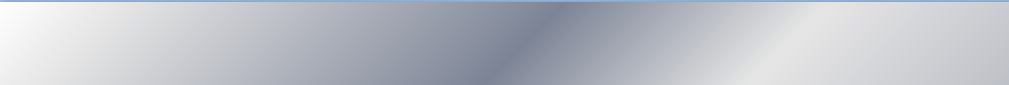 Книга суддівських випадків 2020
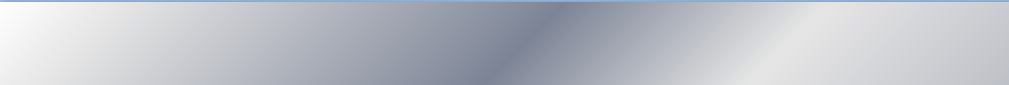 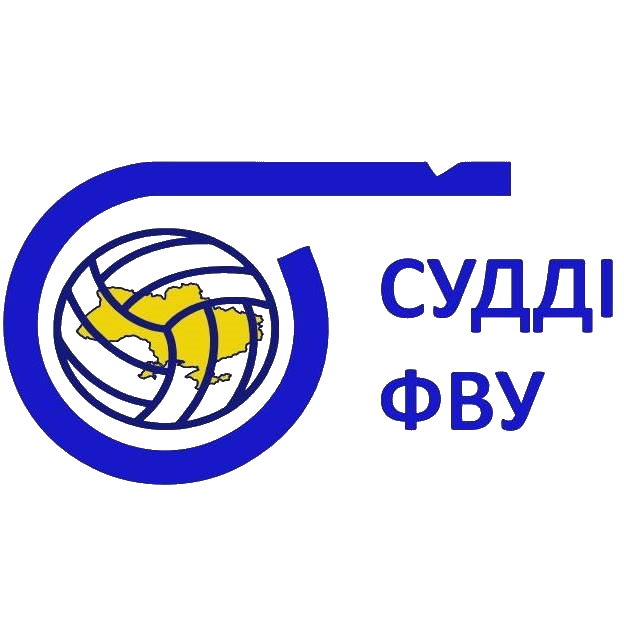 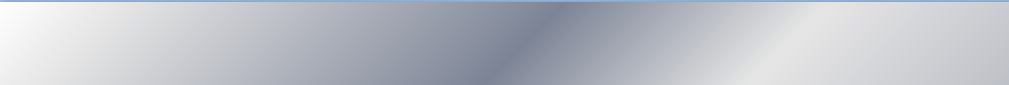 Книга суддівських випадків 2020: 4.22.1
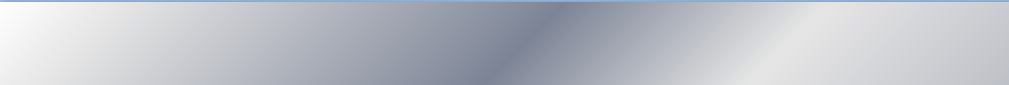 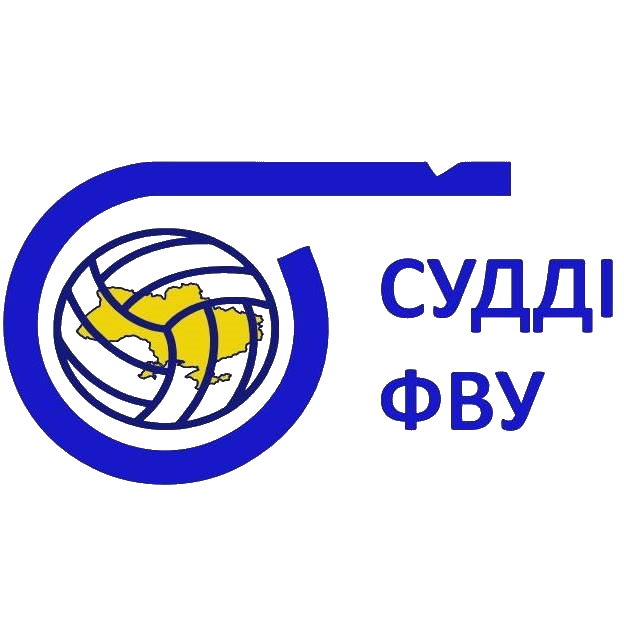 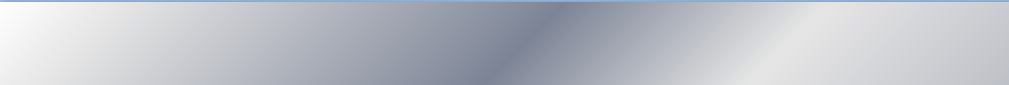 Книга суддівських випадків 2020
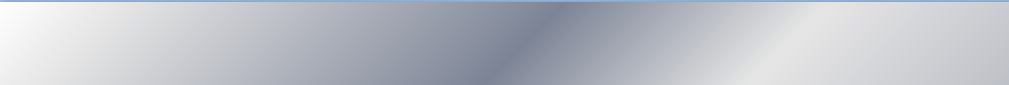 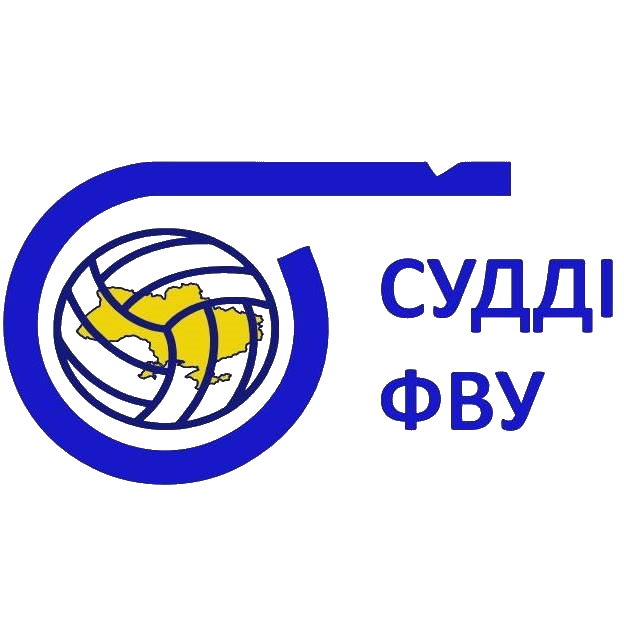 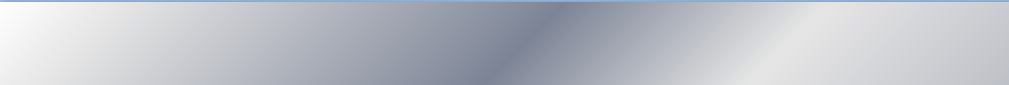 Книга суддівських випадків 2020
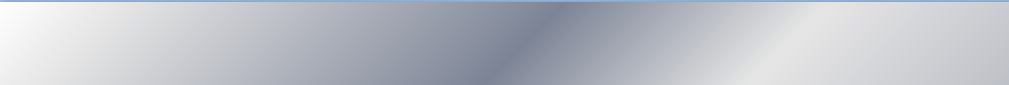 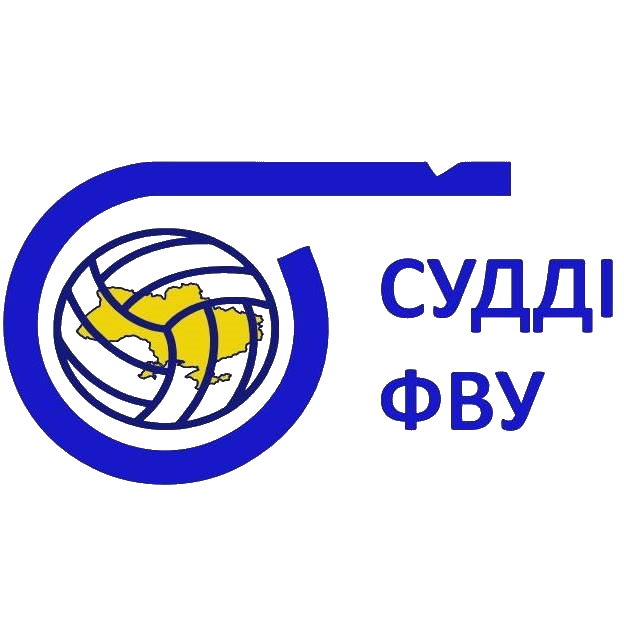 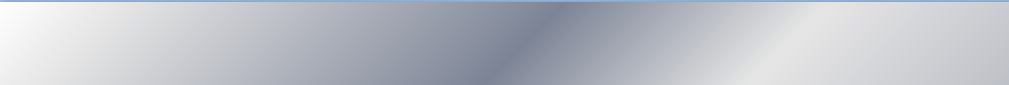 Книга суддівських випадків 2020: 4.22.2
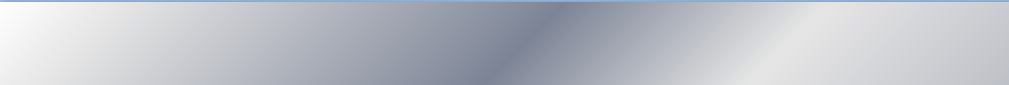 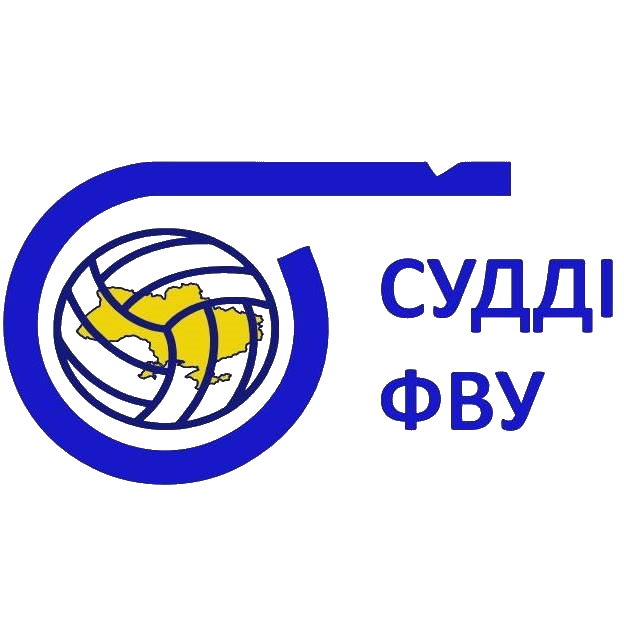 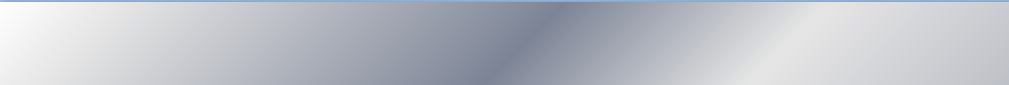 Книга суддівських випадків 2020
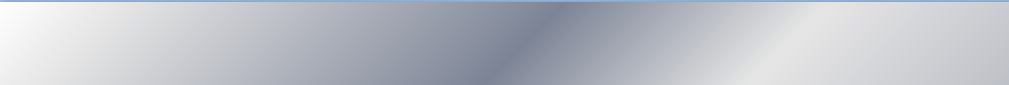 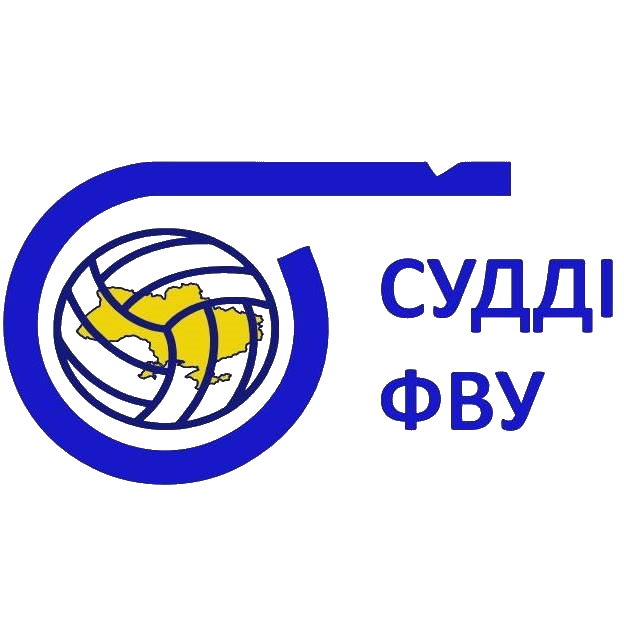 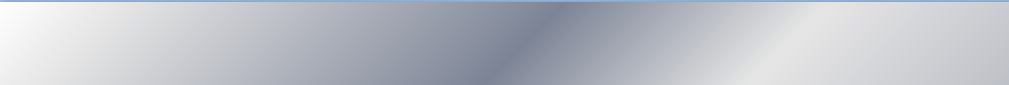 Книга суддівських випадків 2020
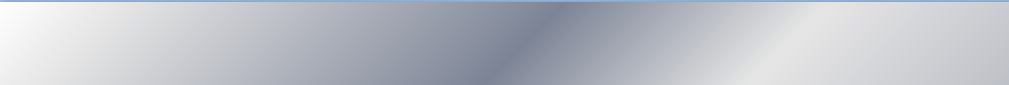 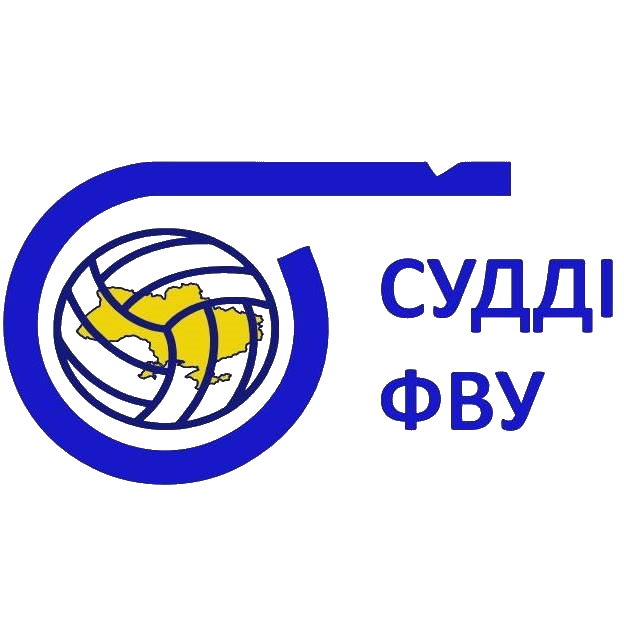 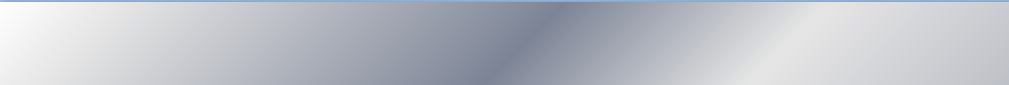 Книга суддівських випадків 2020: 3.54
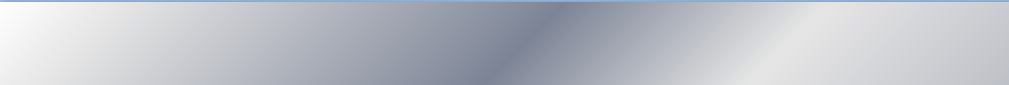 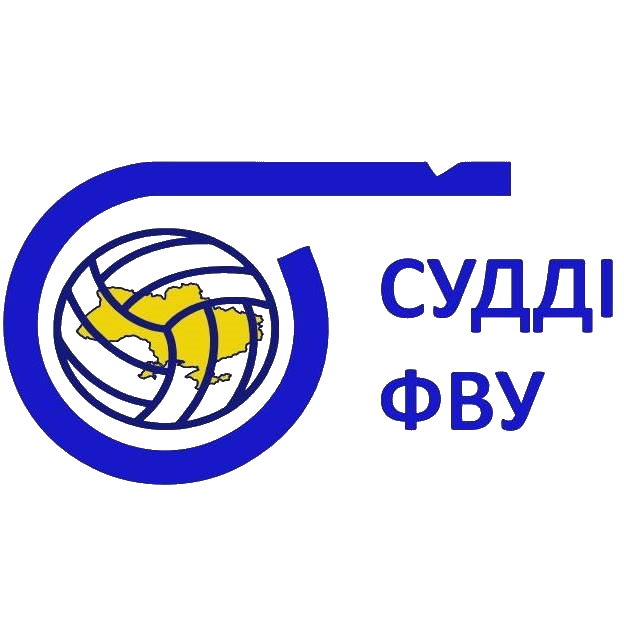 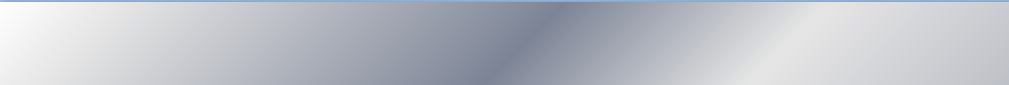 Книга суддівських випадків 2020
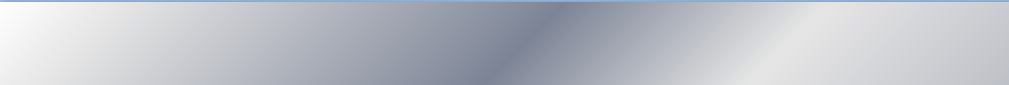 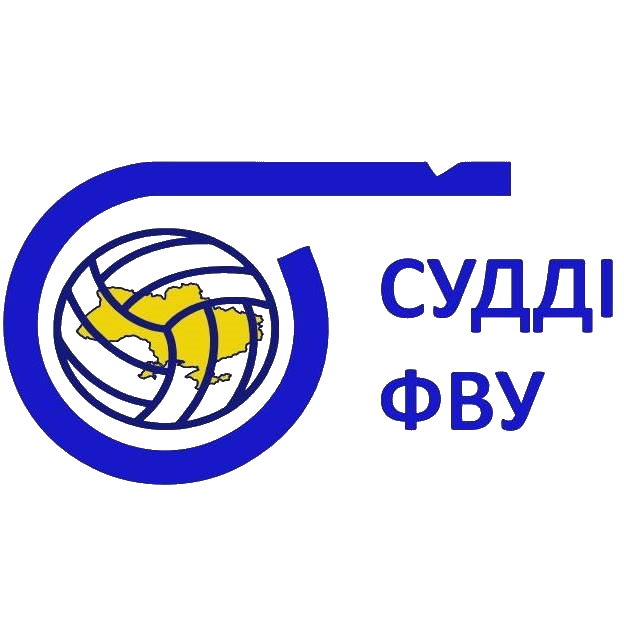 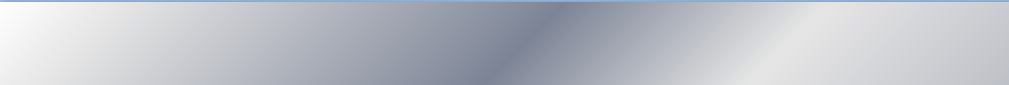 Книга суддівських випадків 2020
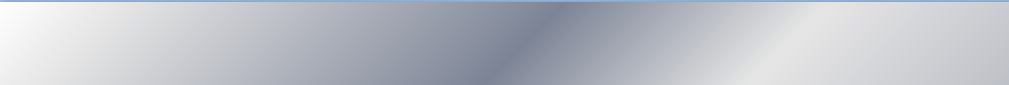 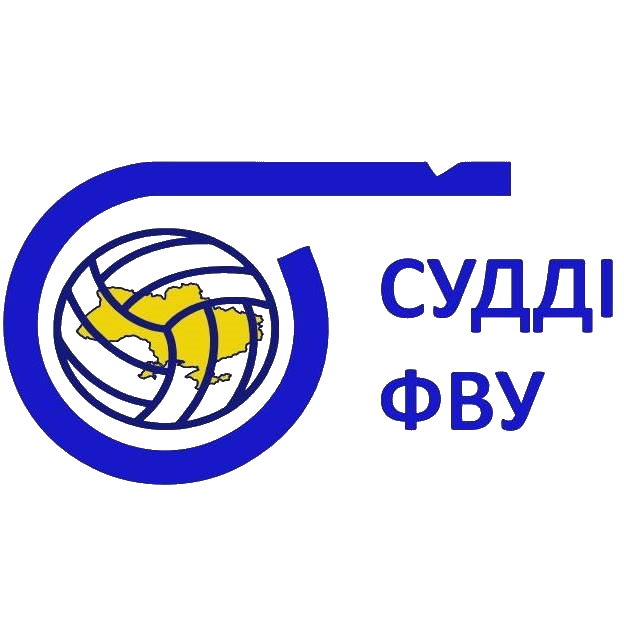 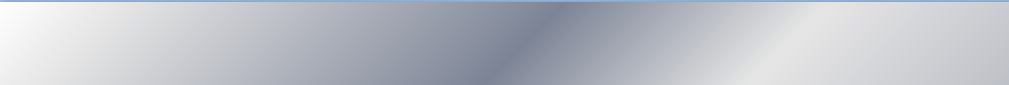 Книга суддівських випадків 2020: 4.42
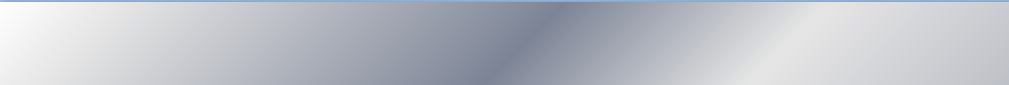 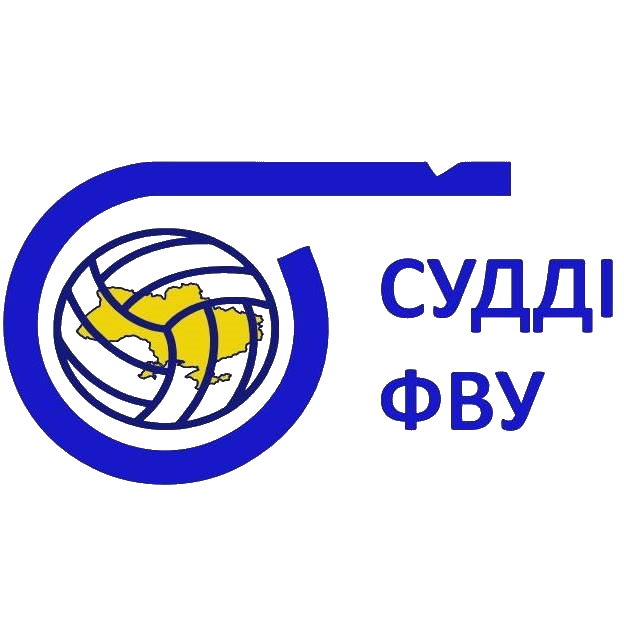 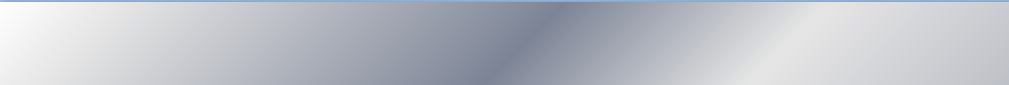 Книга суддівських випадків 2020
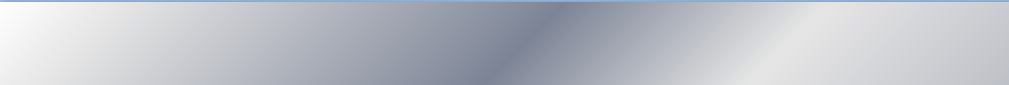 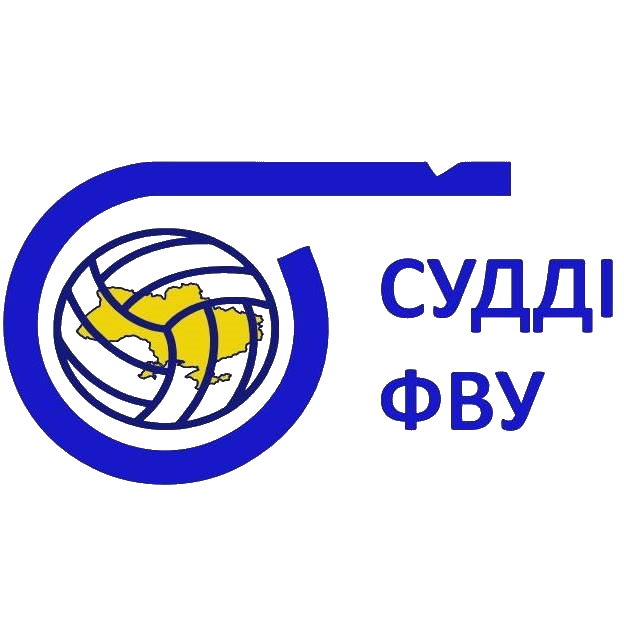 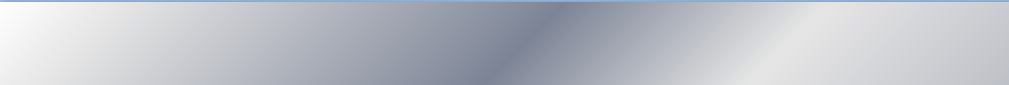 Книга суддівських випадків 2020
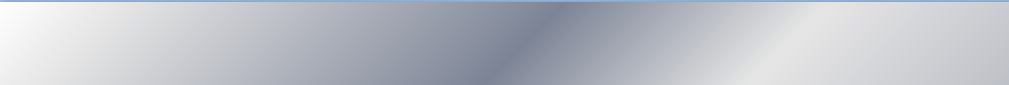 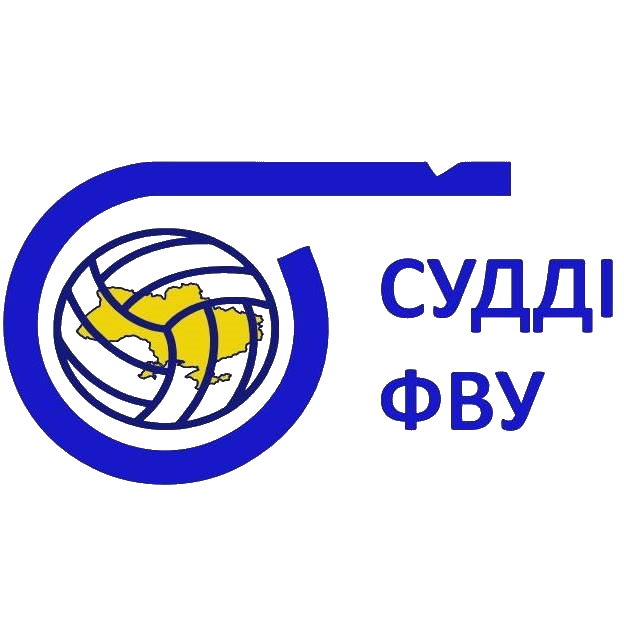 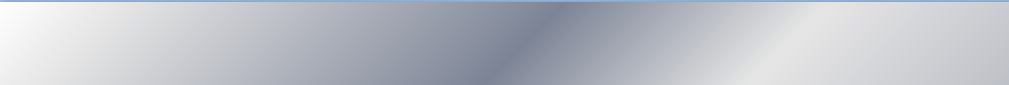 Книга суддівських випадків 2020
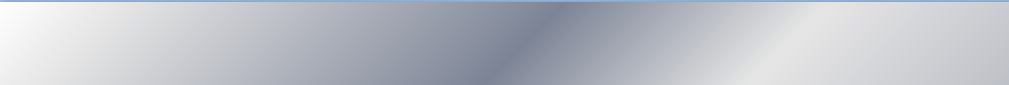 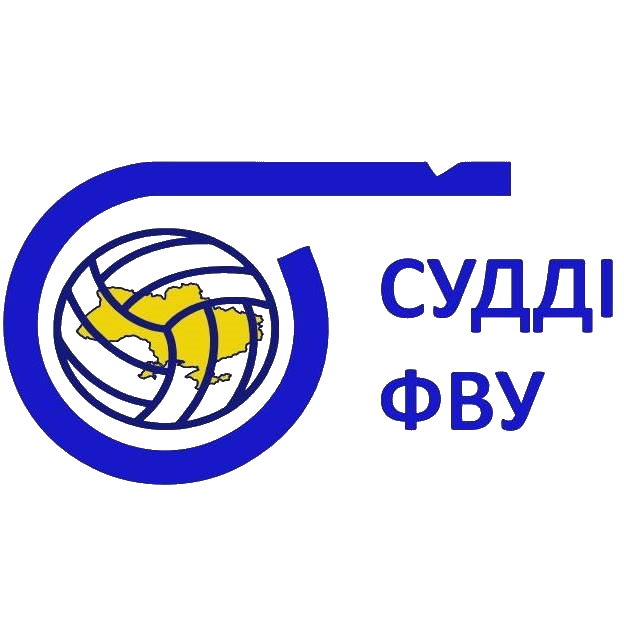 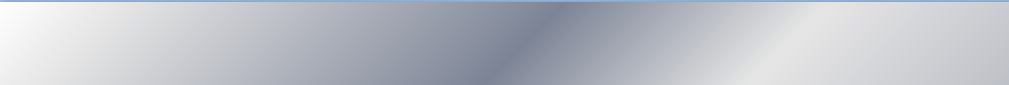 Книга суддівських випадків 2020: 8.6
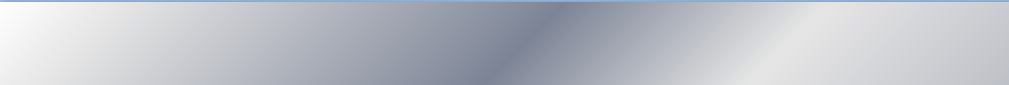 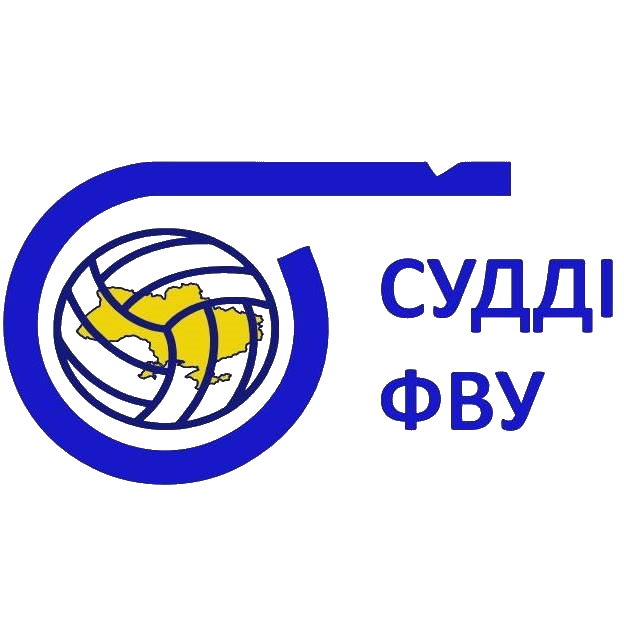 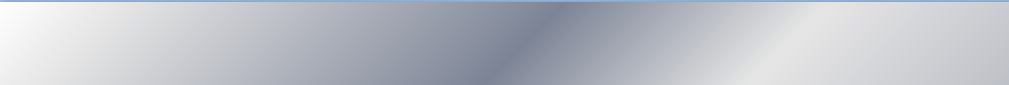 Книга суддівських випадків 2020
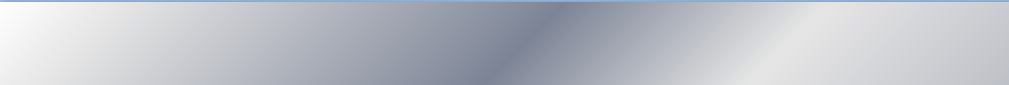 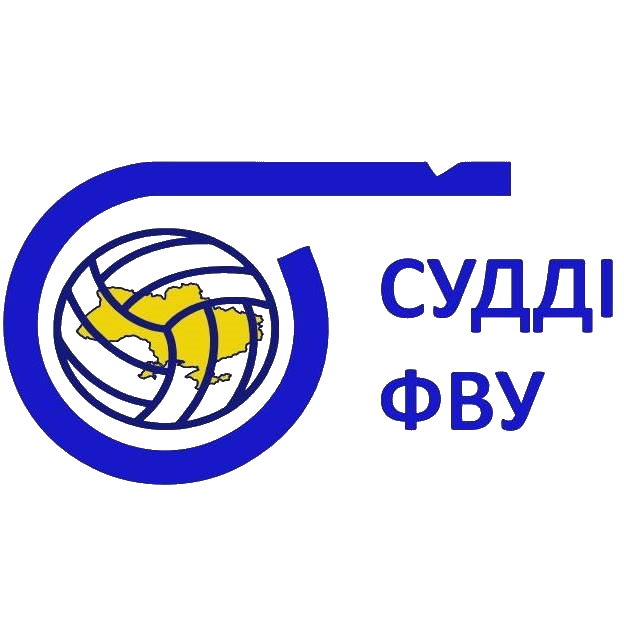 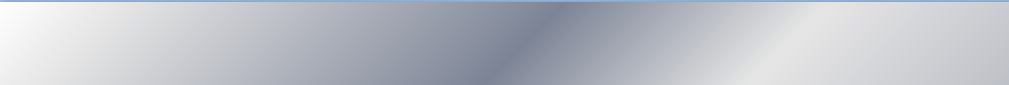 Книга суддівських випадків 2020
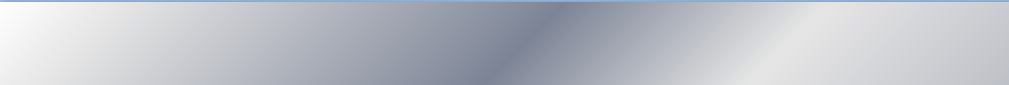 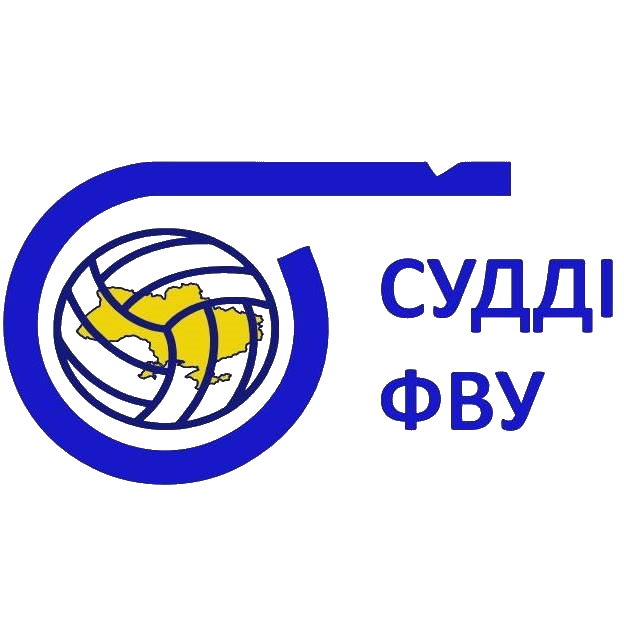 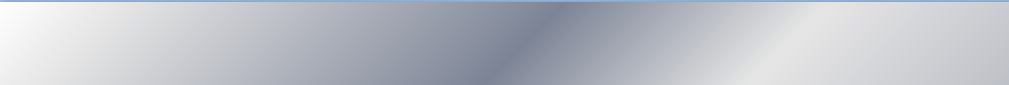 Книга суддівських випадків 2020: 9.13
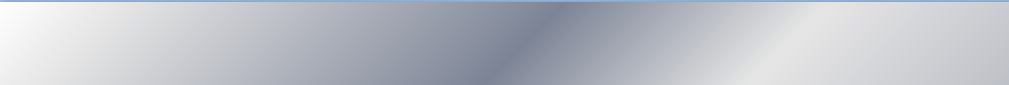 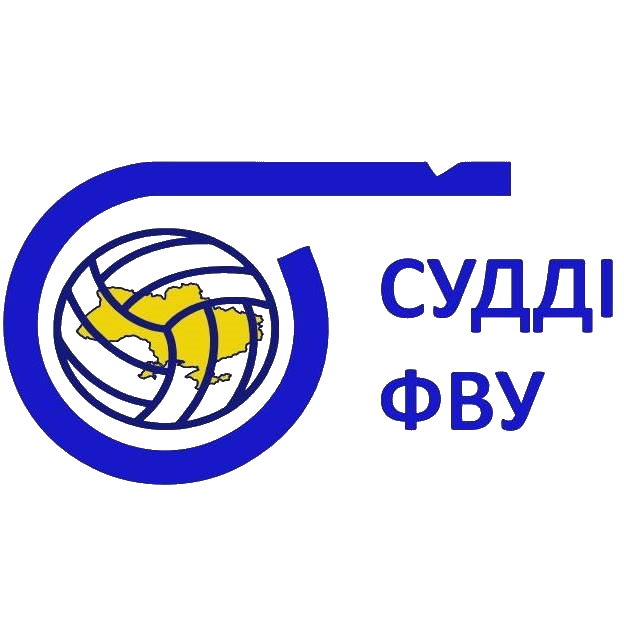 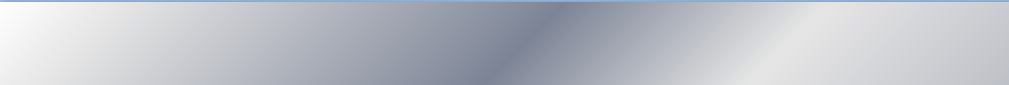 Книга суддівських випадків 2020
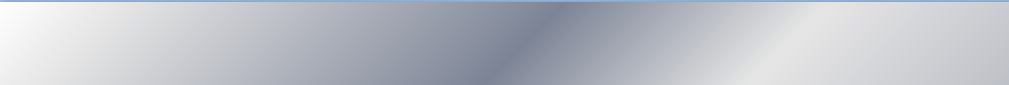 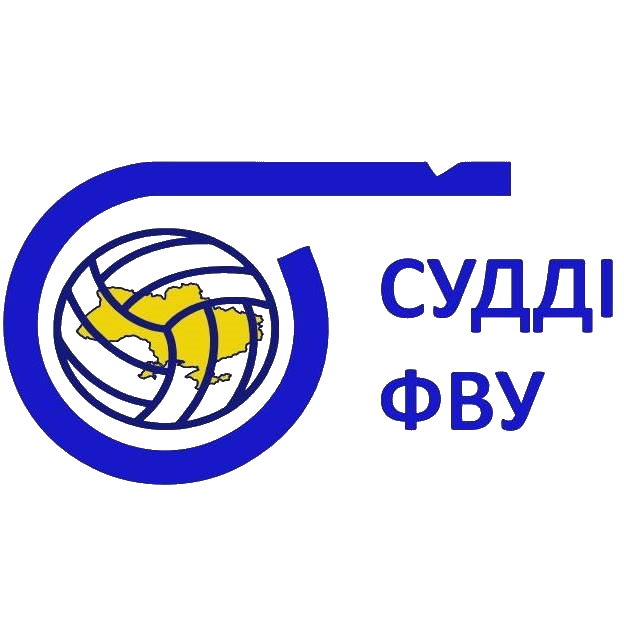 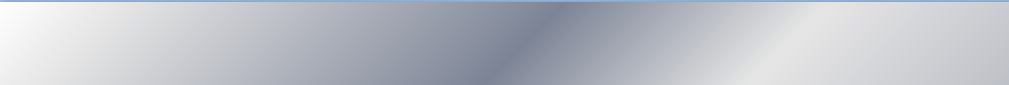 Книга суддівських випадків 2020
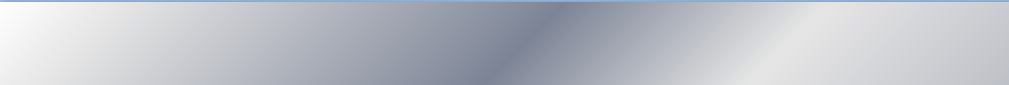 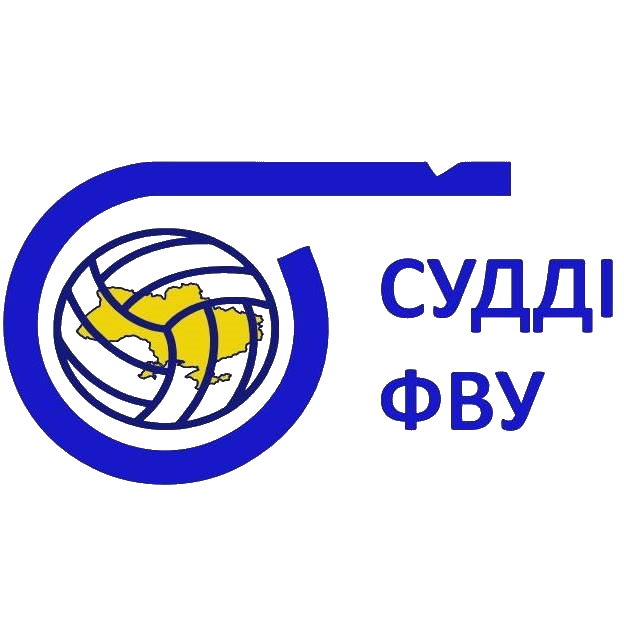 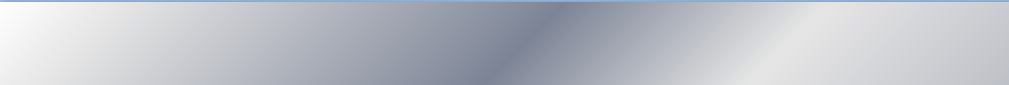 Книга суддівських випадків 2020: 9.14
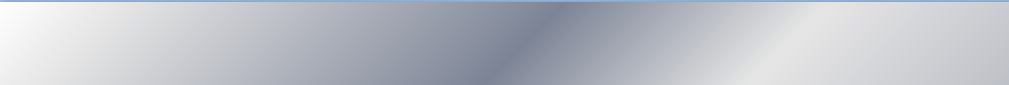 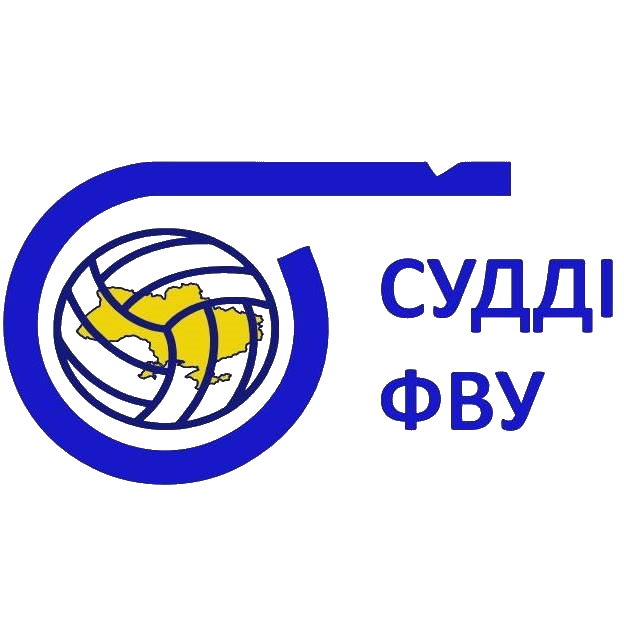 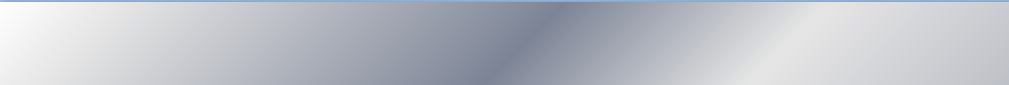 Книга суддівських випадків 2020
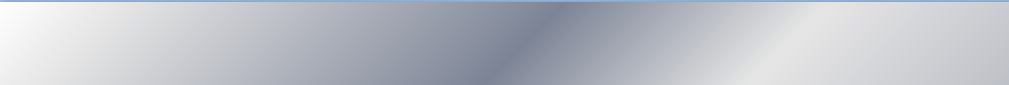 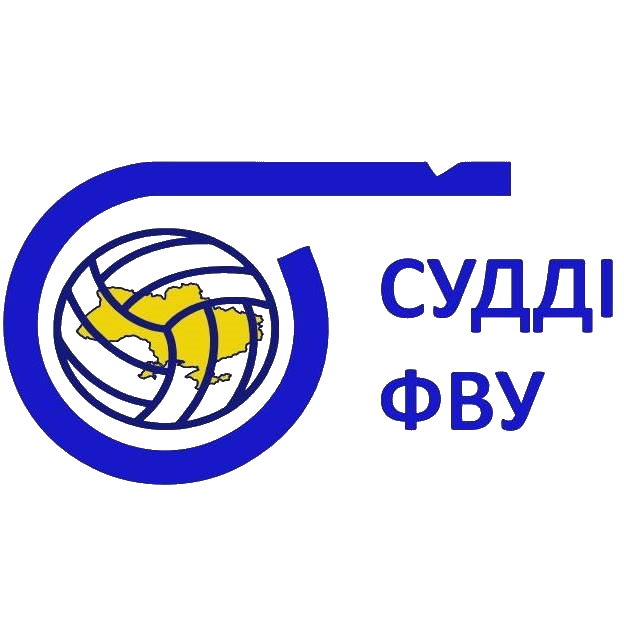 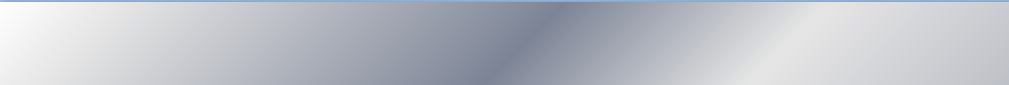 Книга суддівських випадків 2020
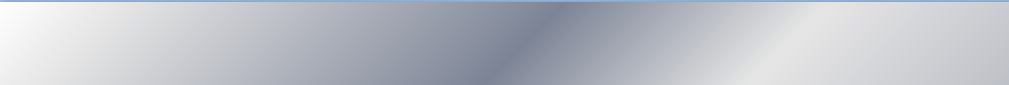 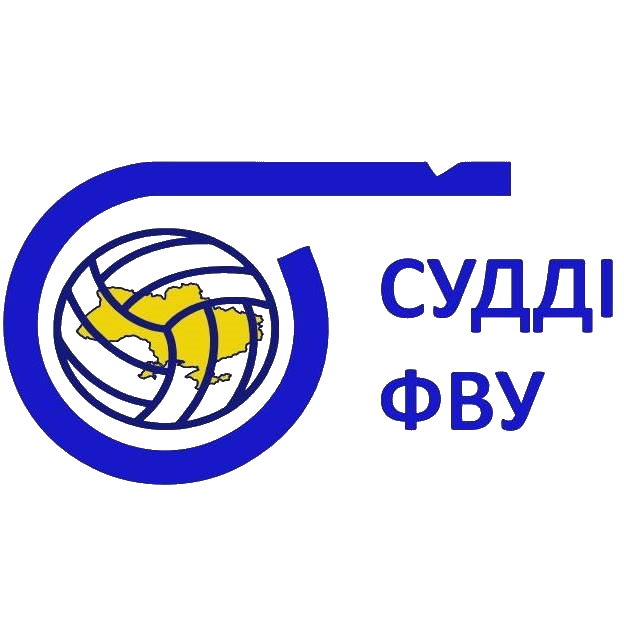 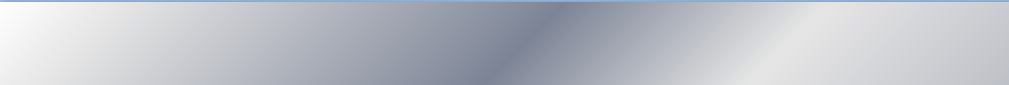 Книга суддівських випадків 2020: 9.15
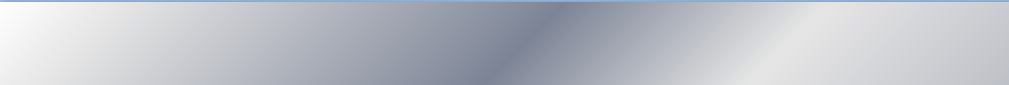 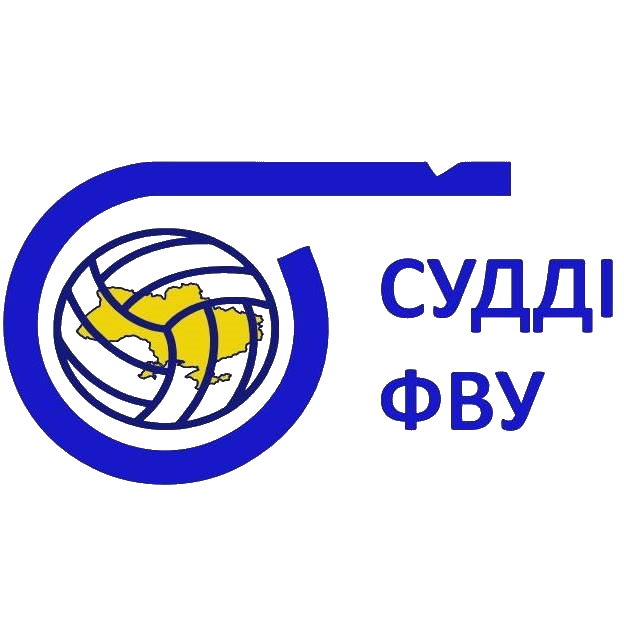 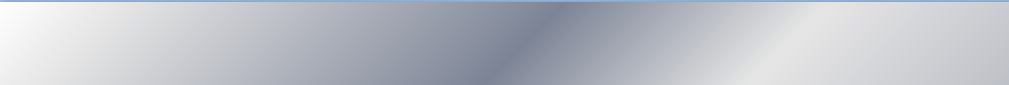 Книга суддівських випадків 2020
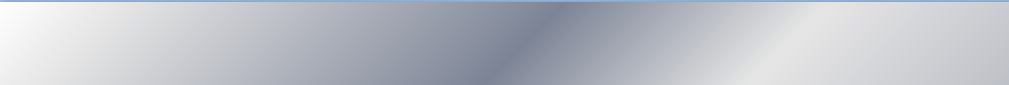 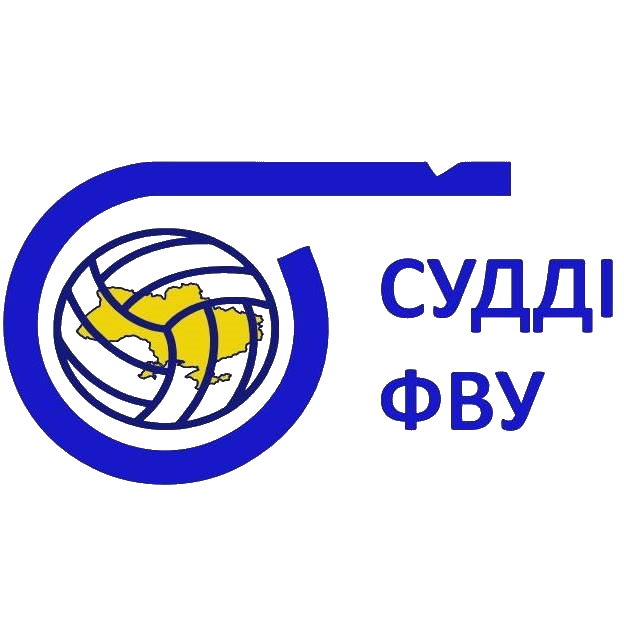 ДЯКУЮ ЗА УВАГУ!